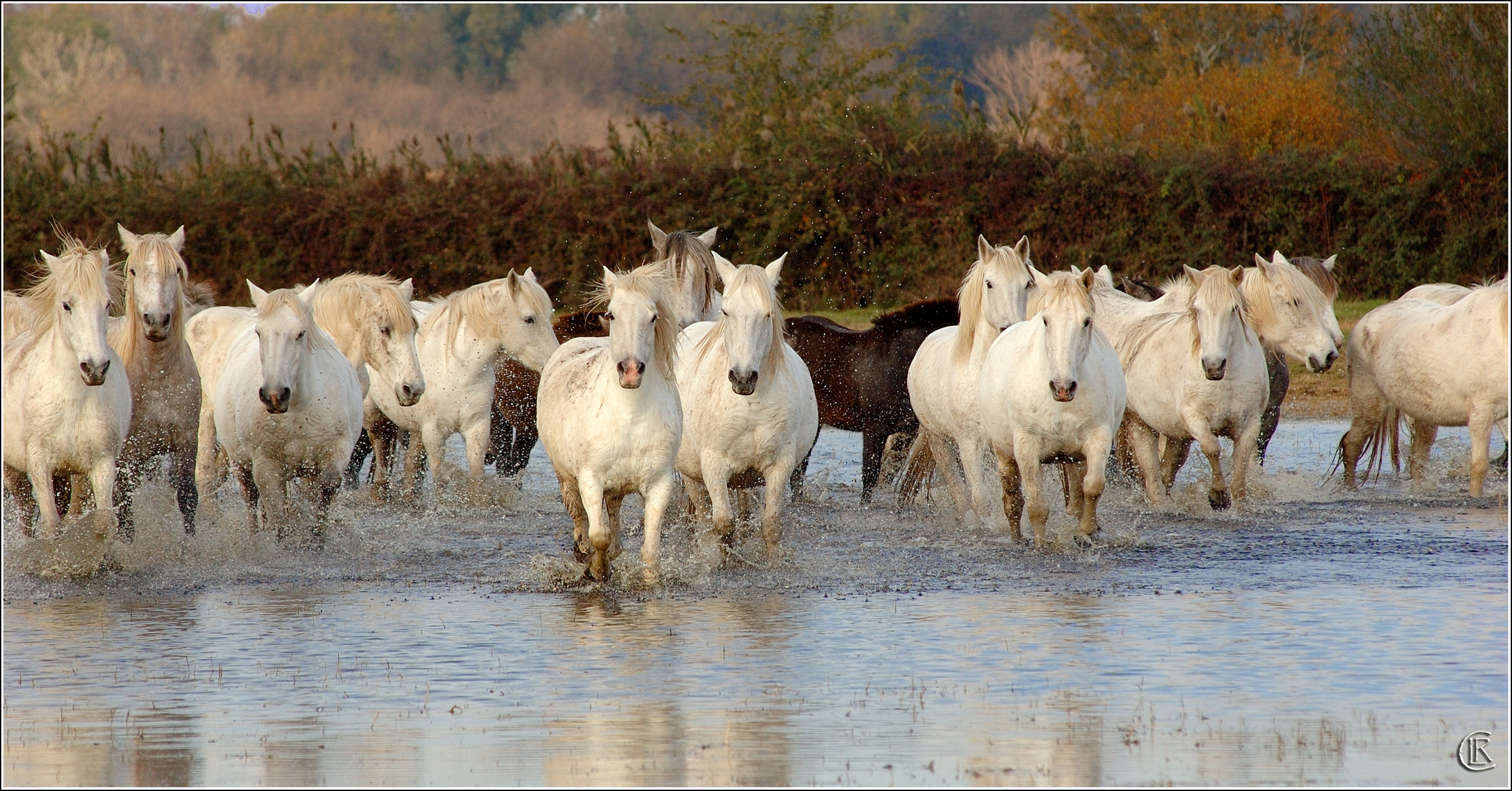 Il était une fois en Camargue...
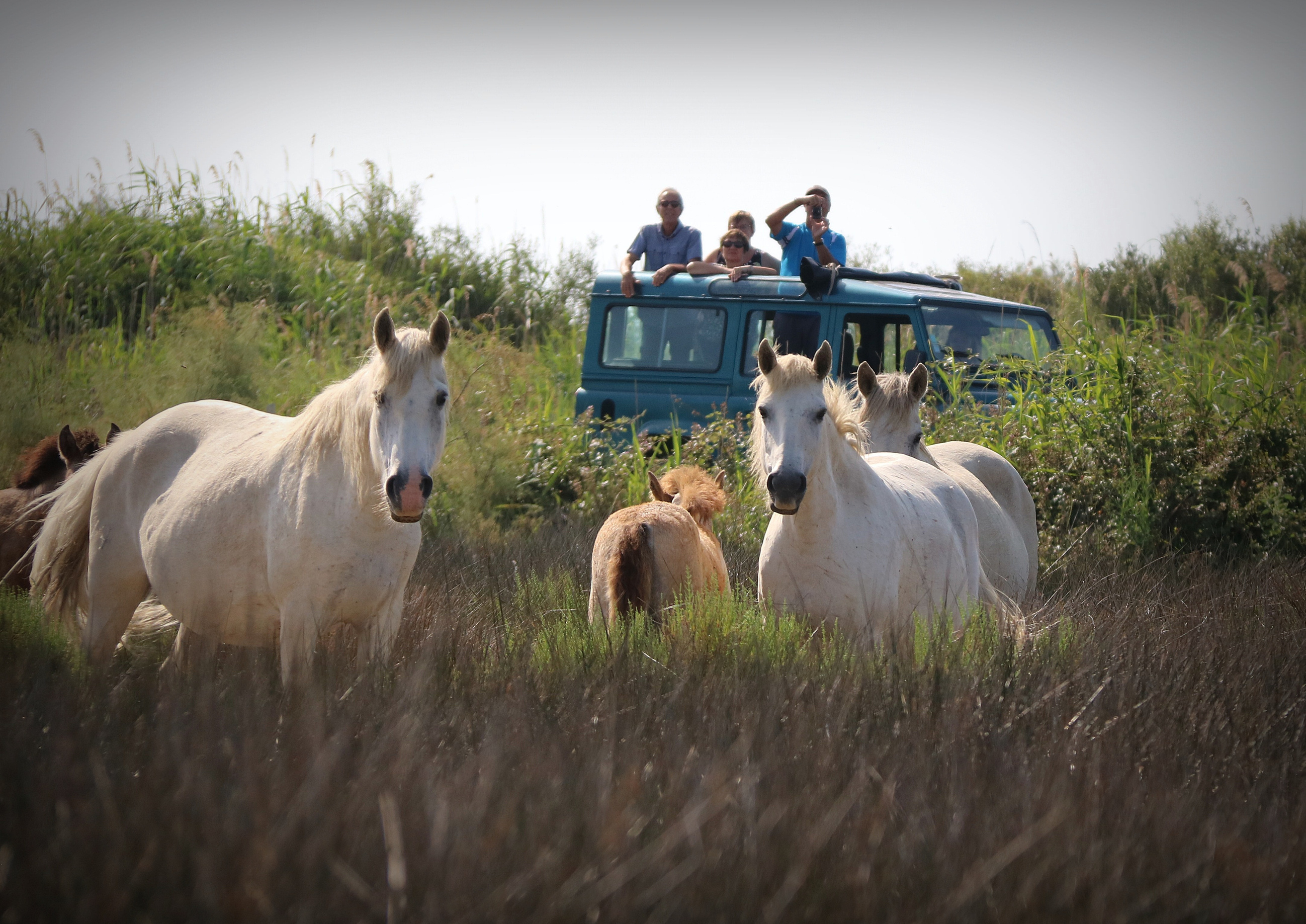 Safari nature Camargue en 4x4 - 100% Découverte
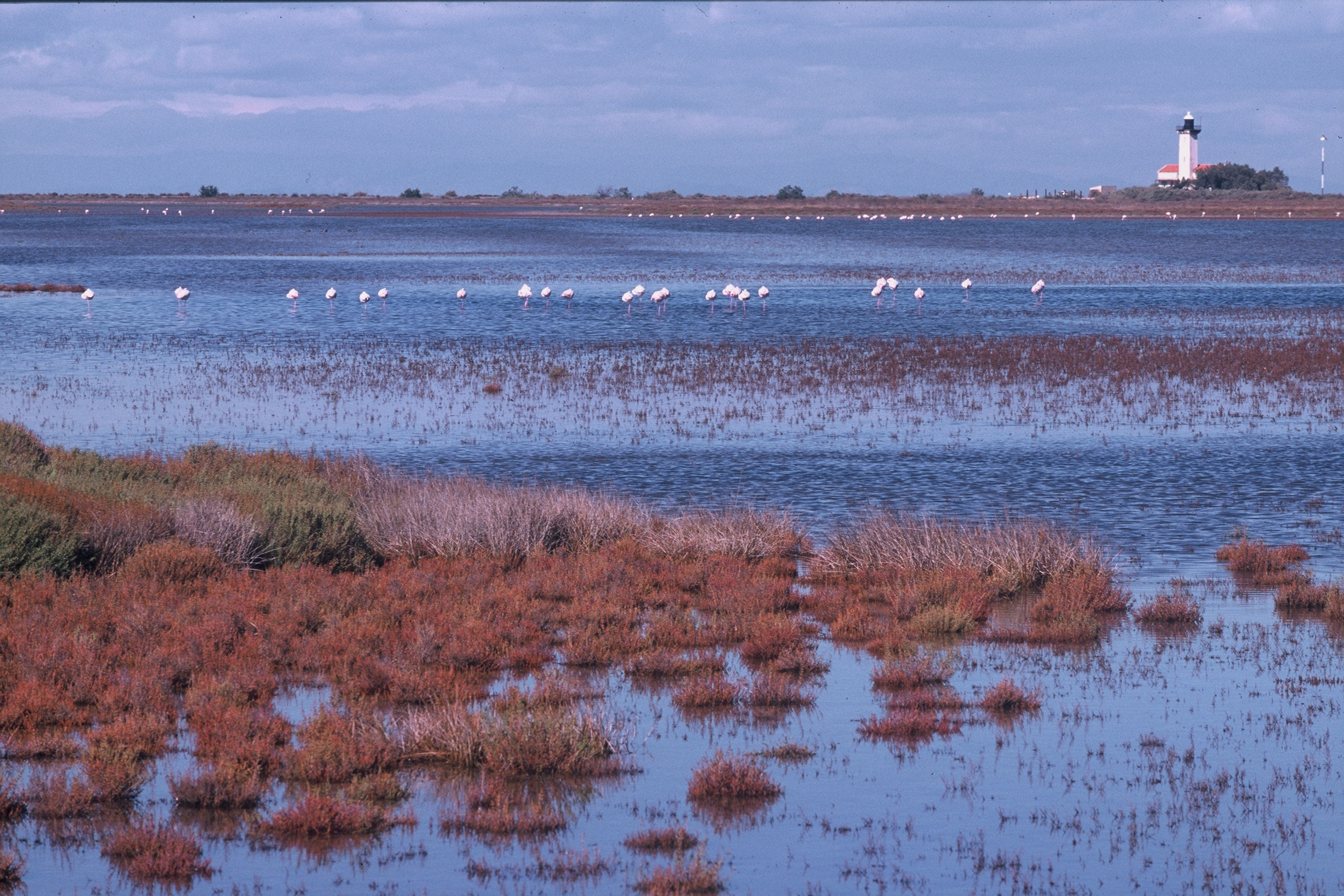 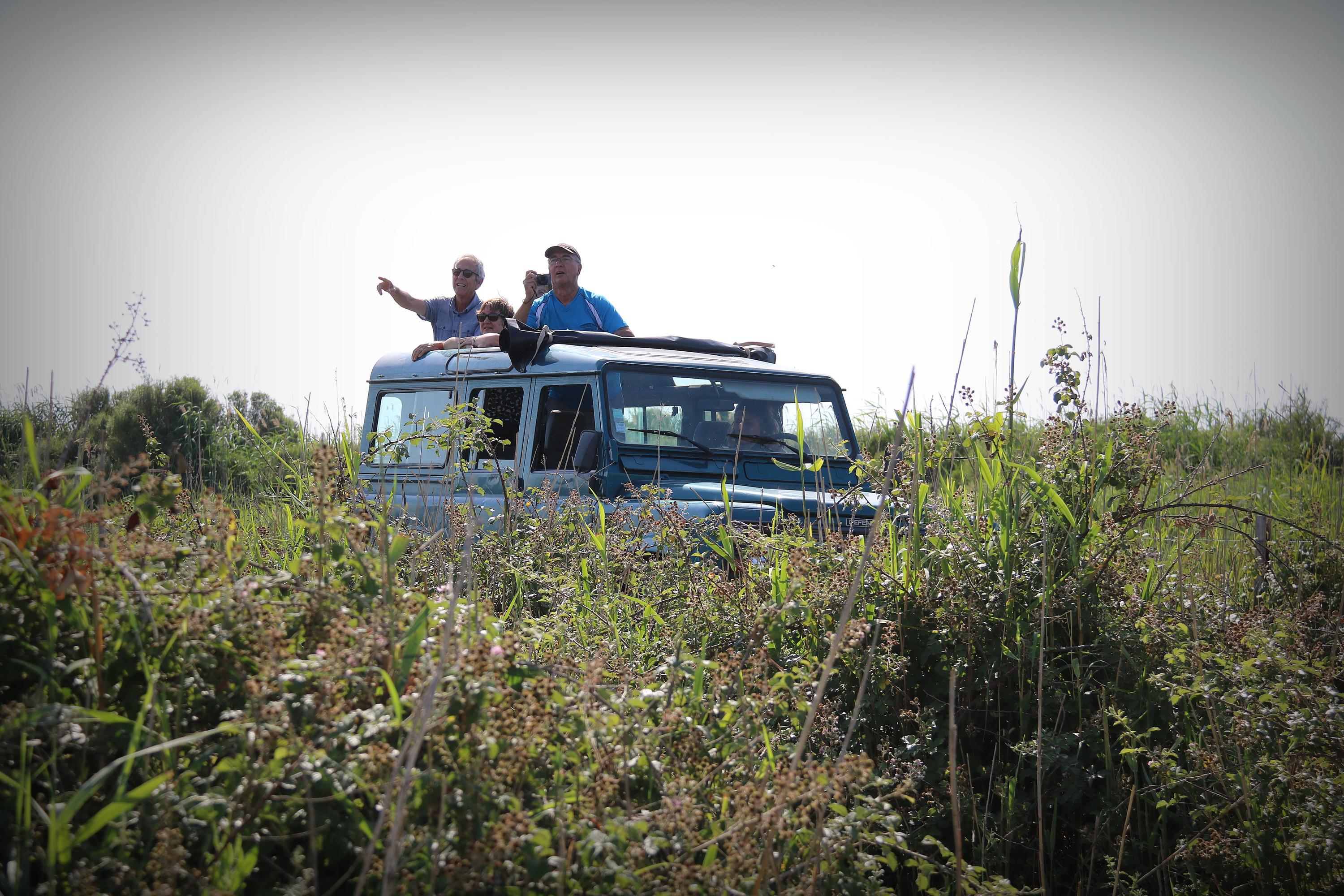 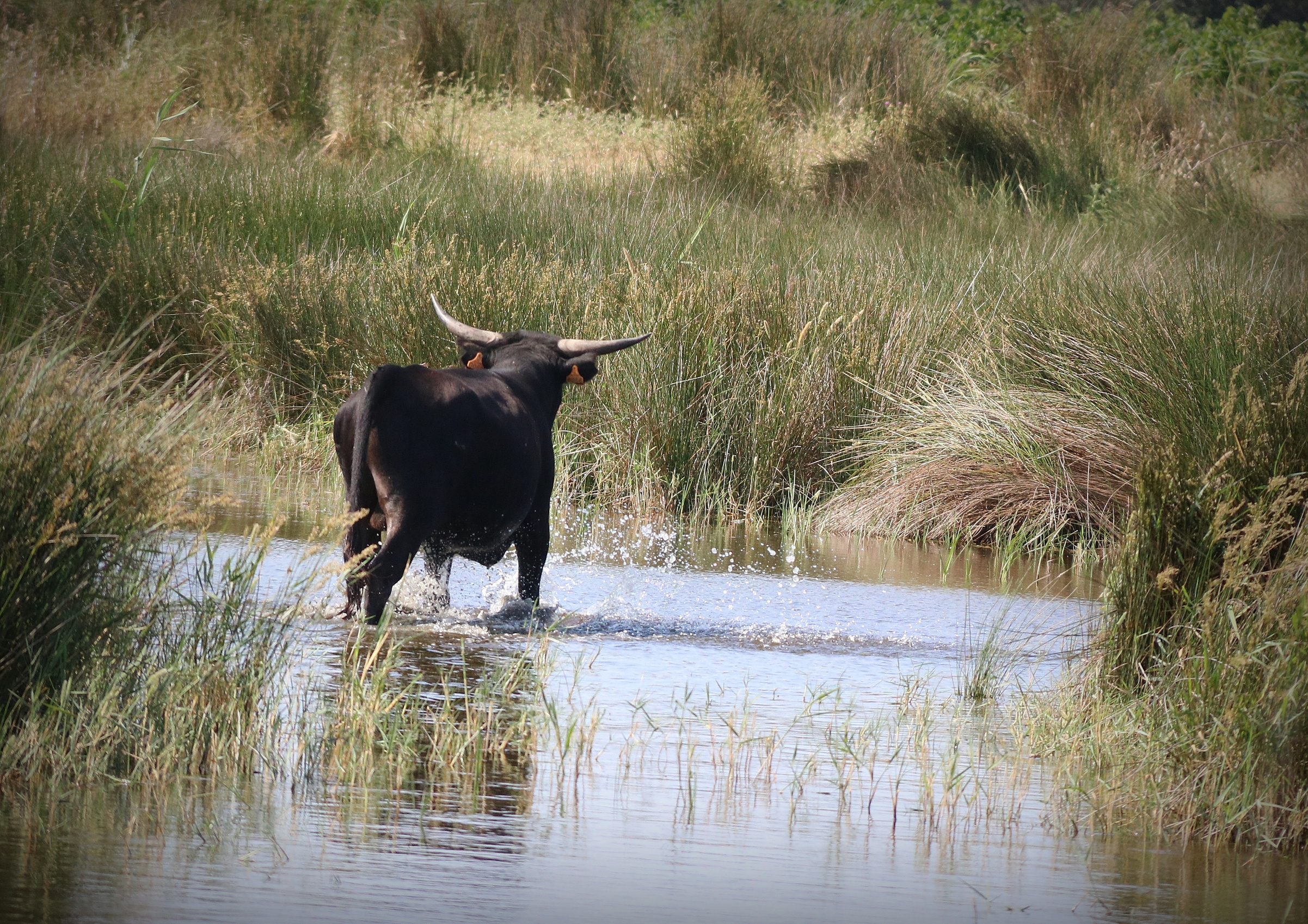 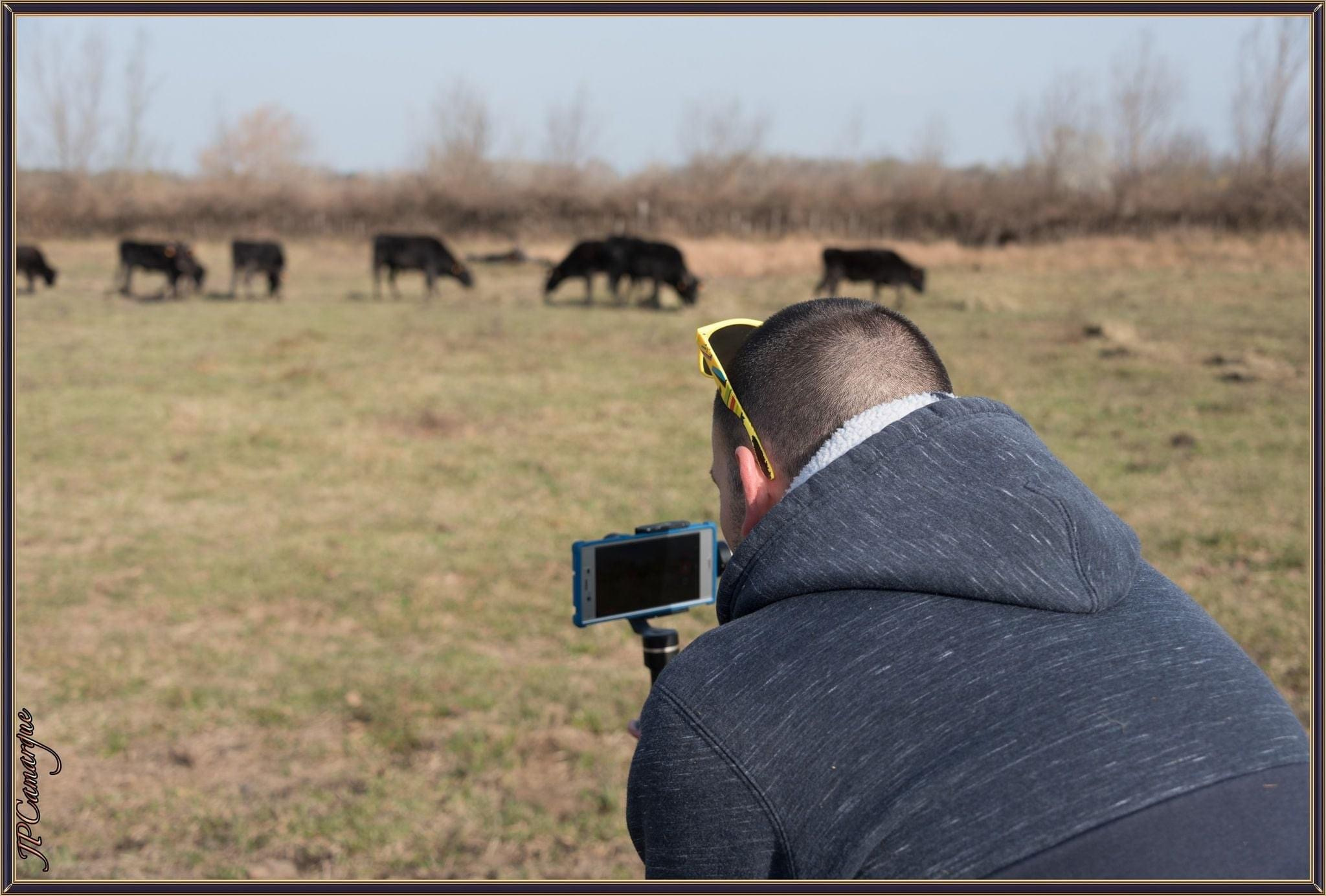 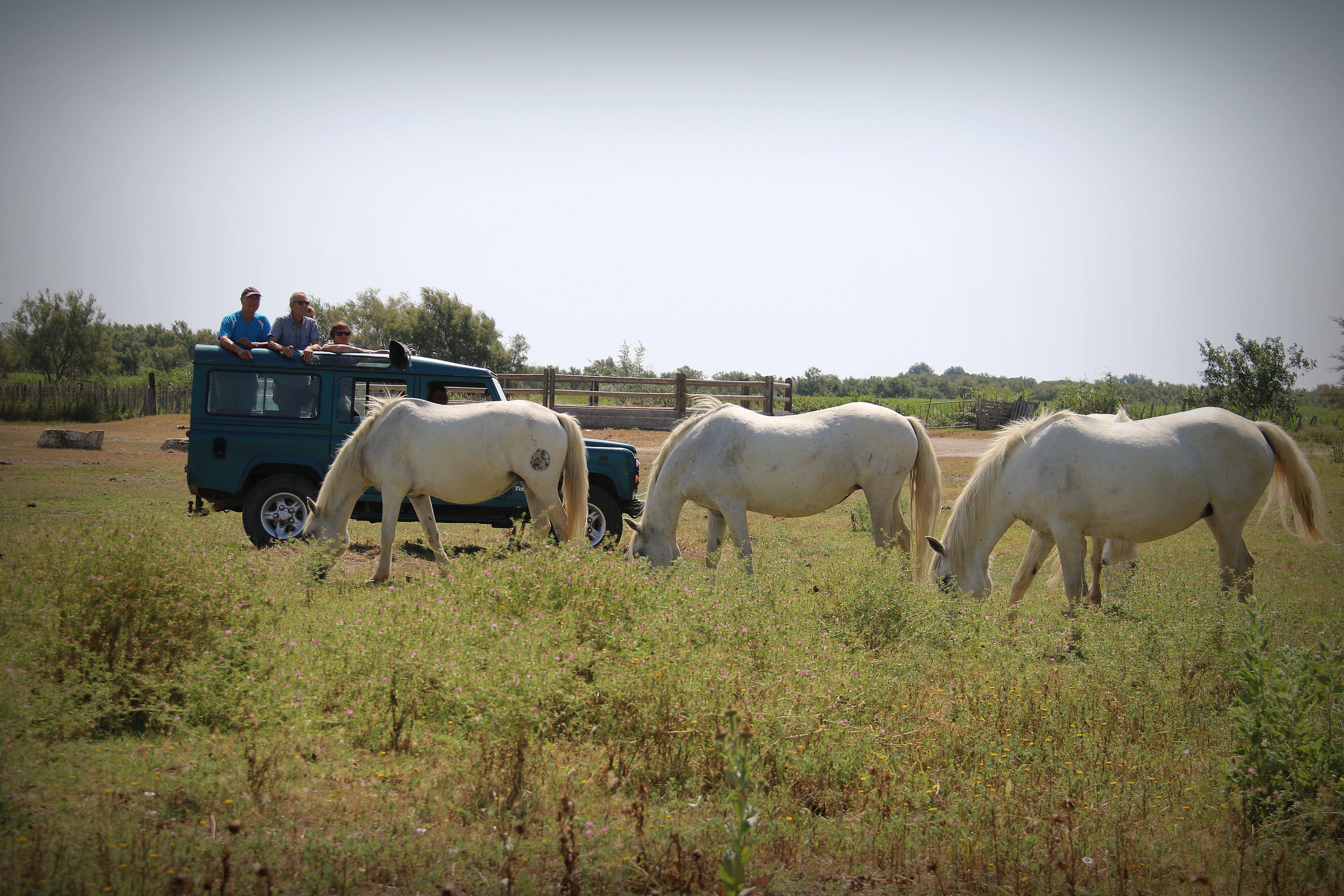 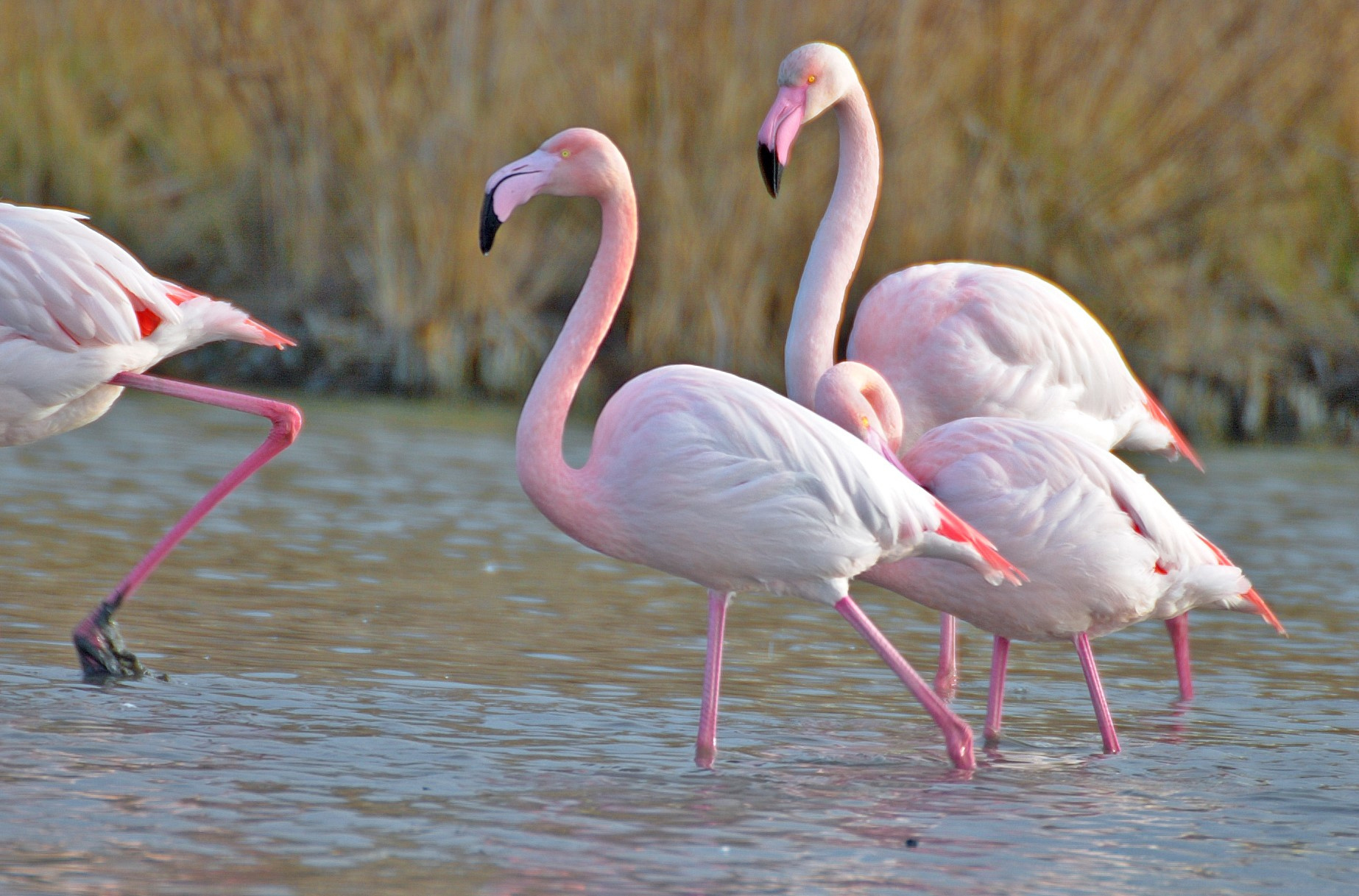 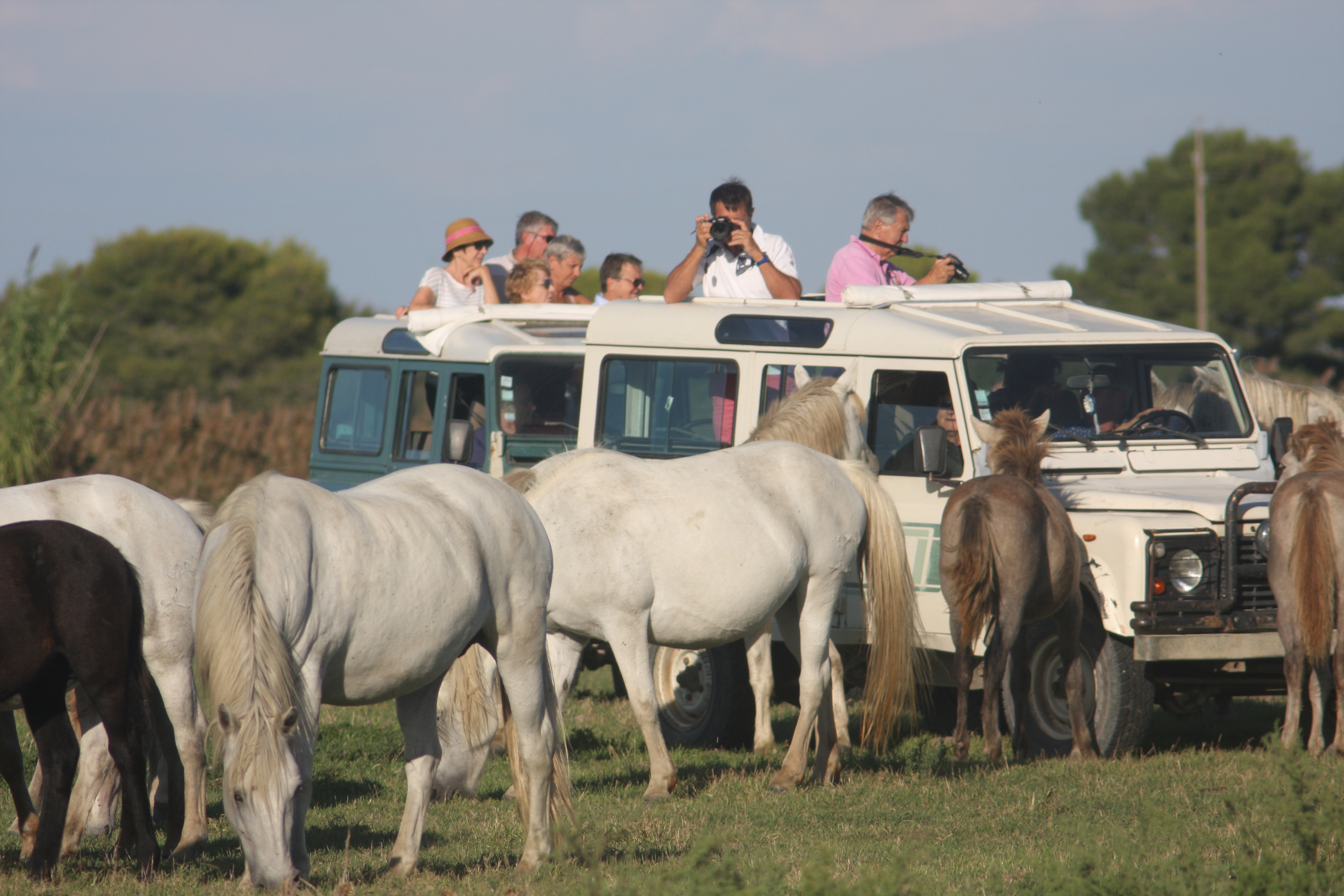 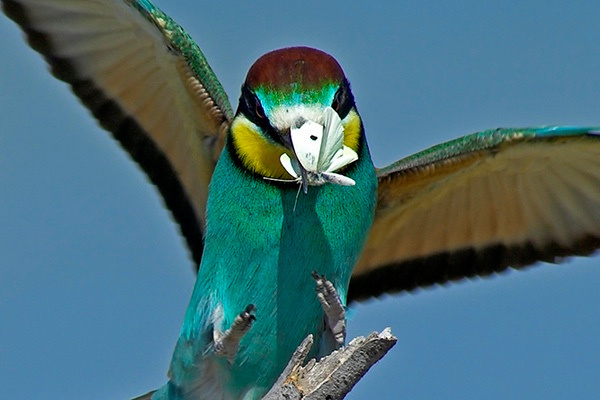 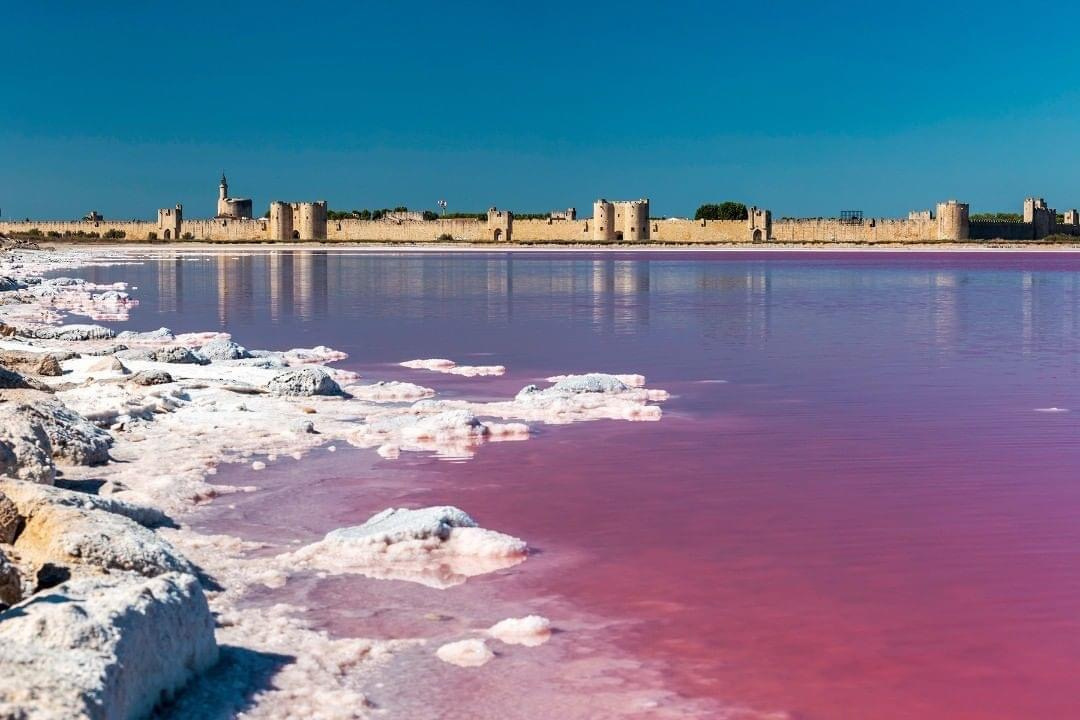 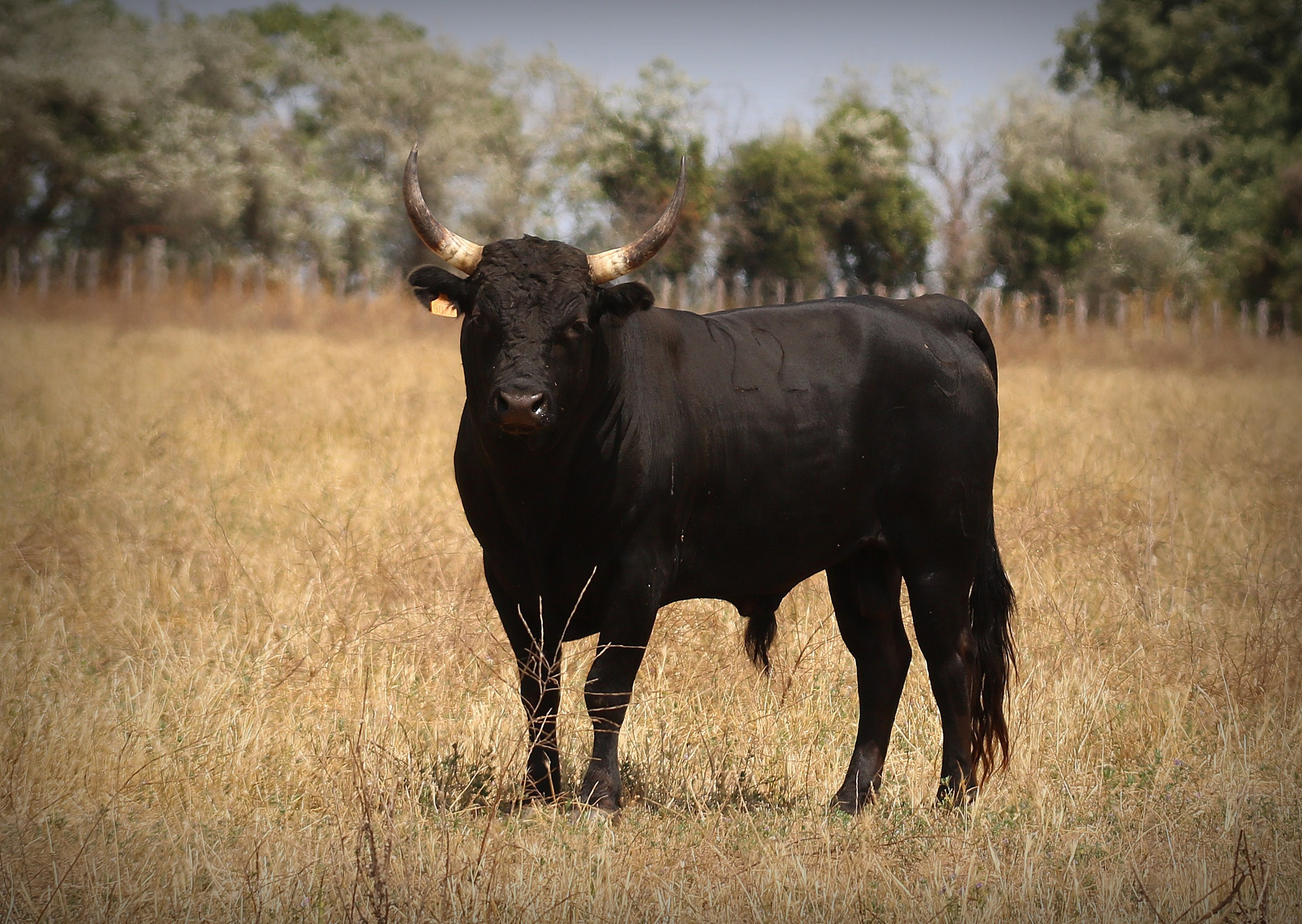 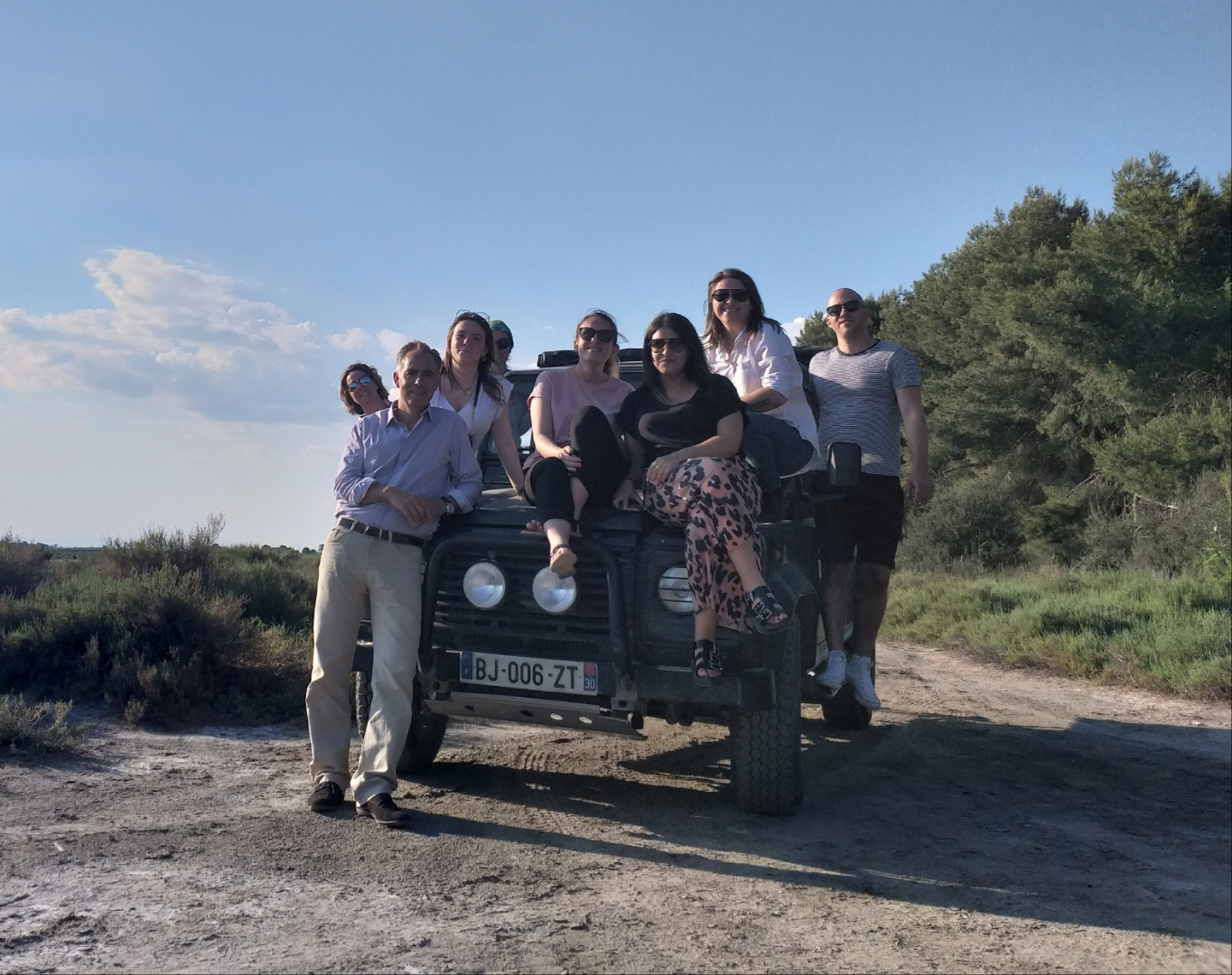 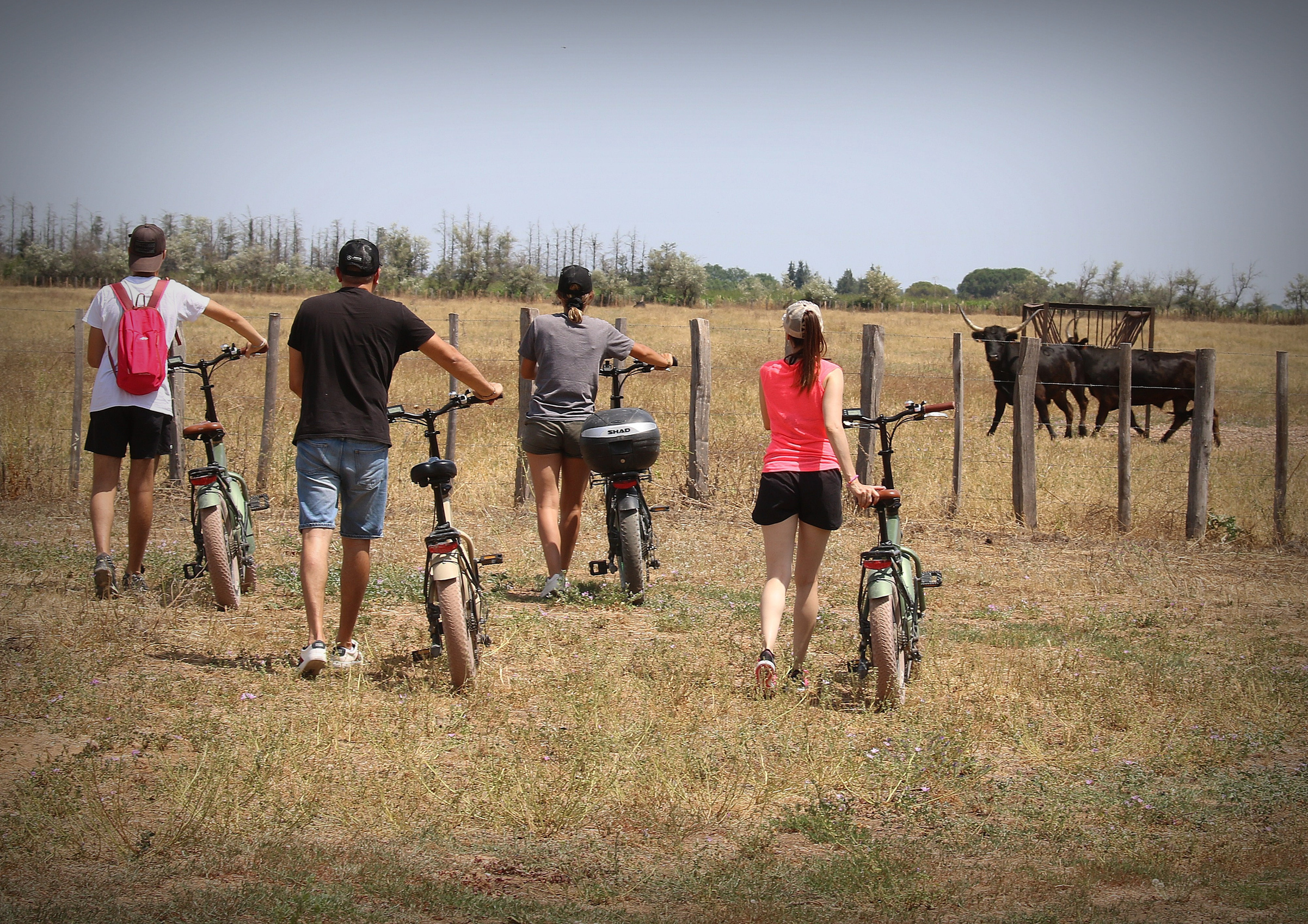 Safari en vélo électrique - 100% Liberté
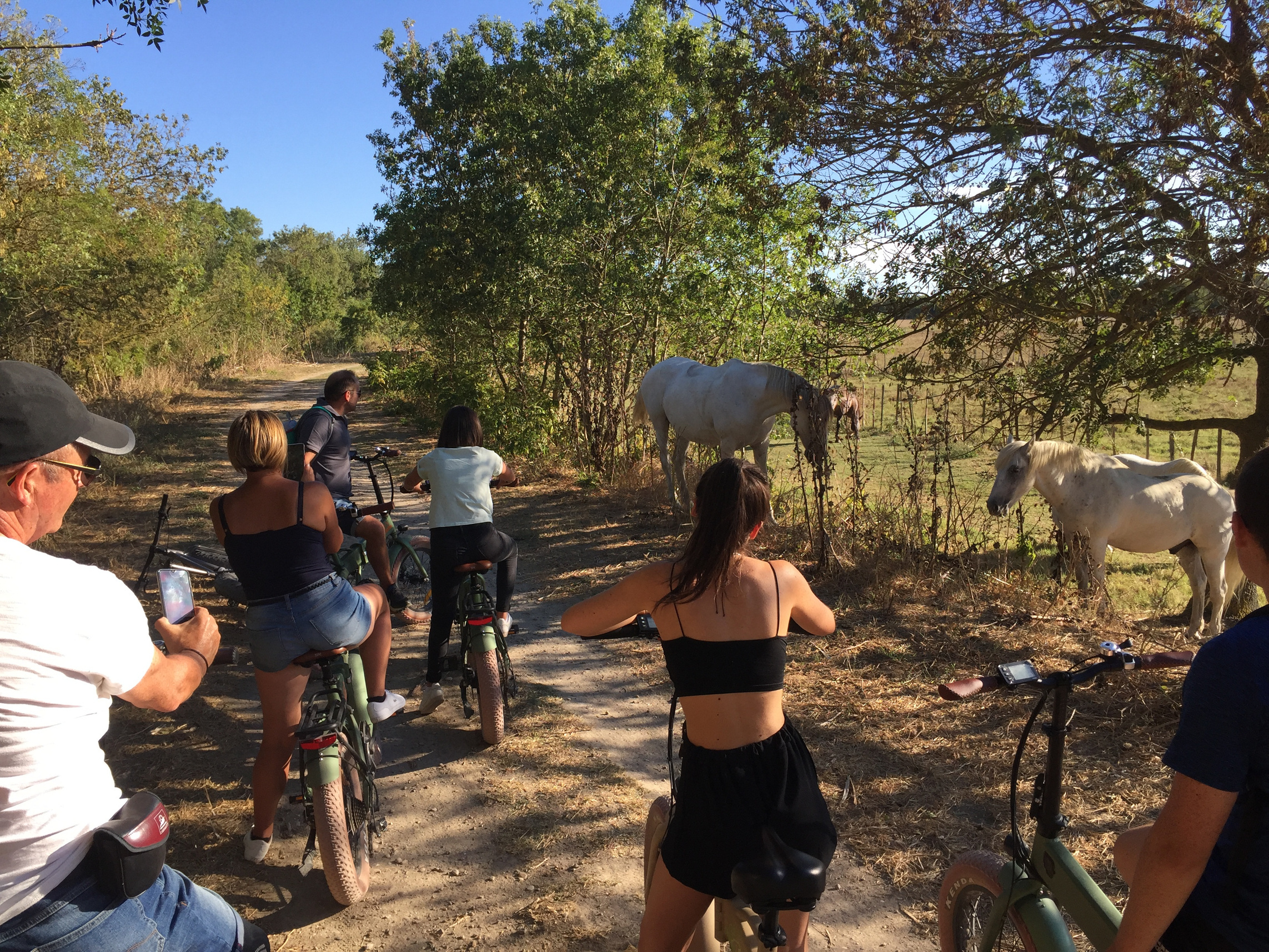 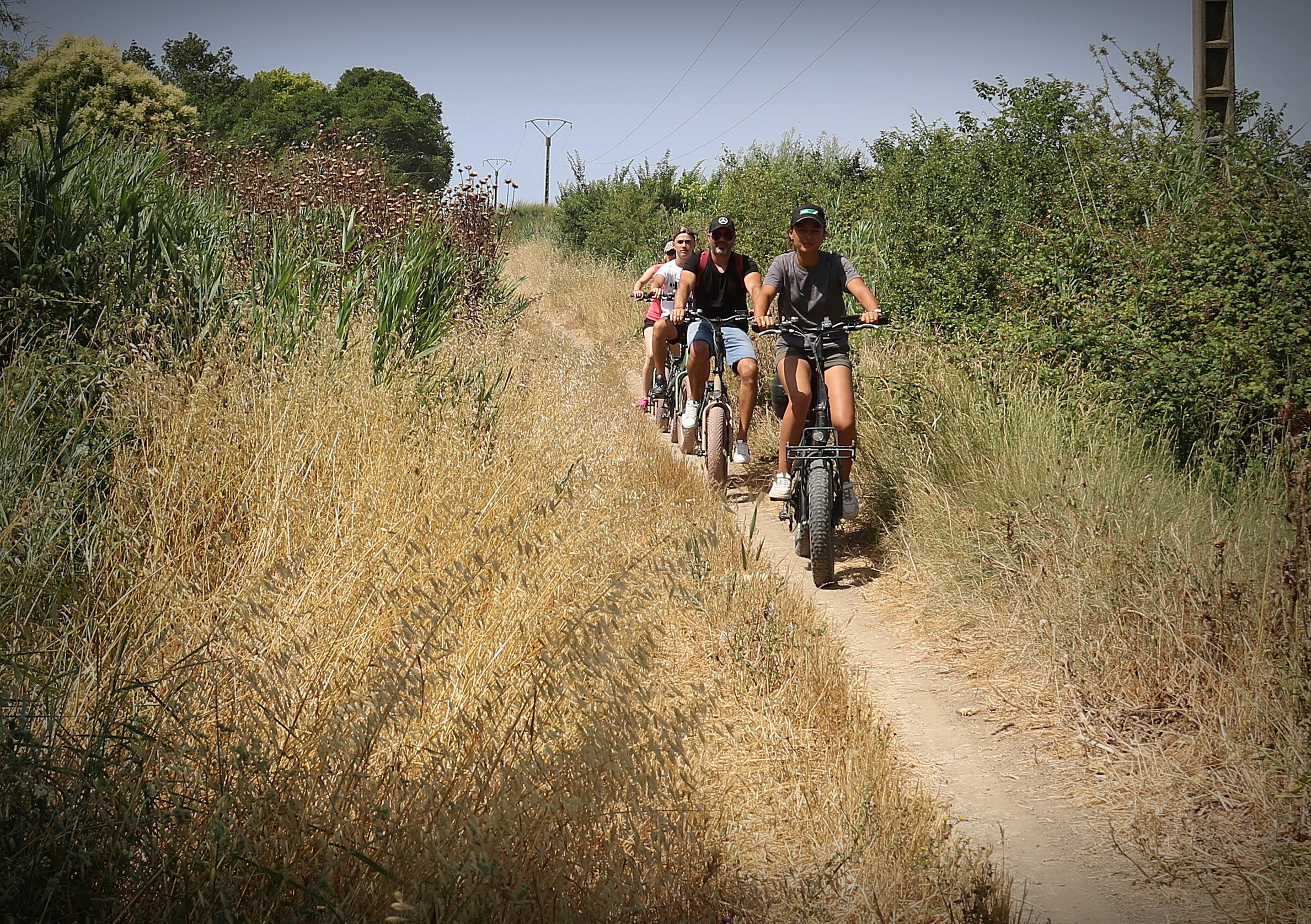 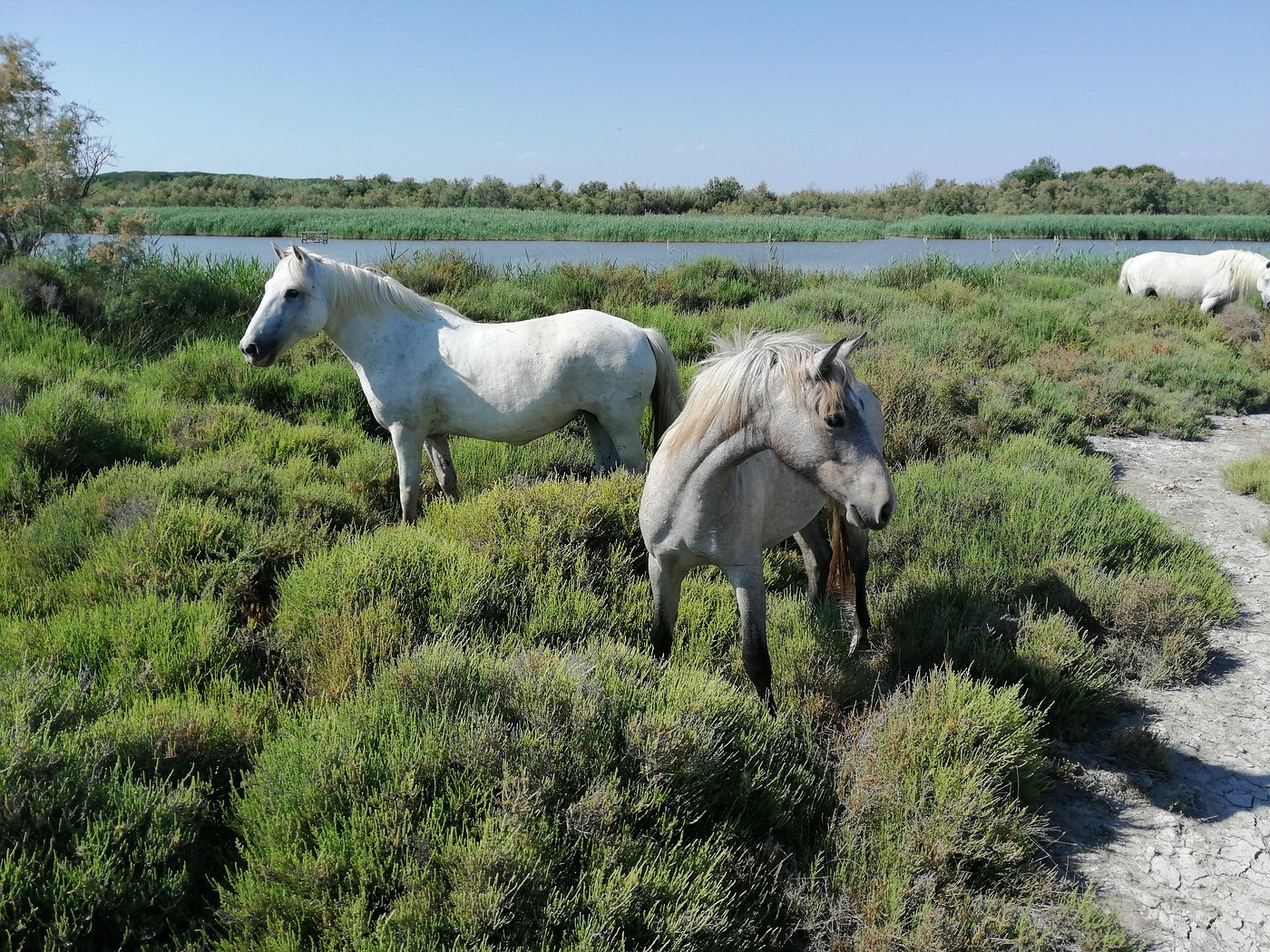 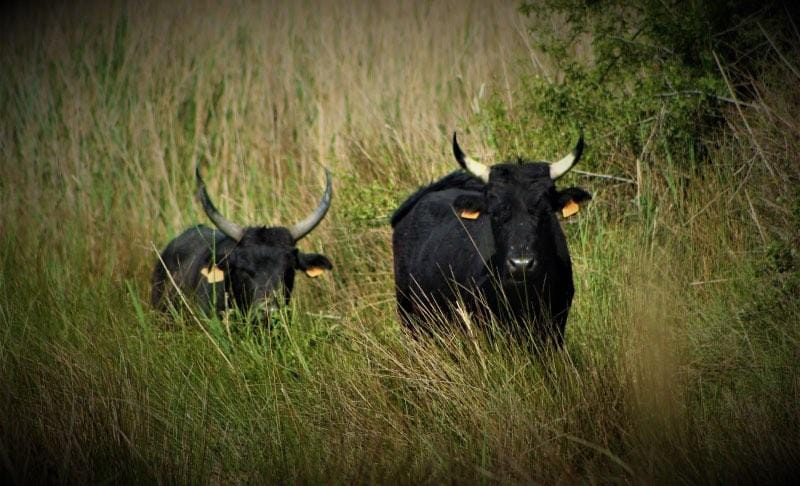 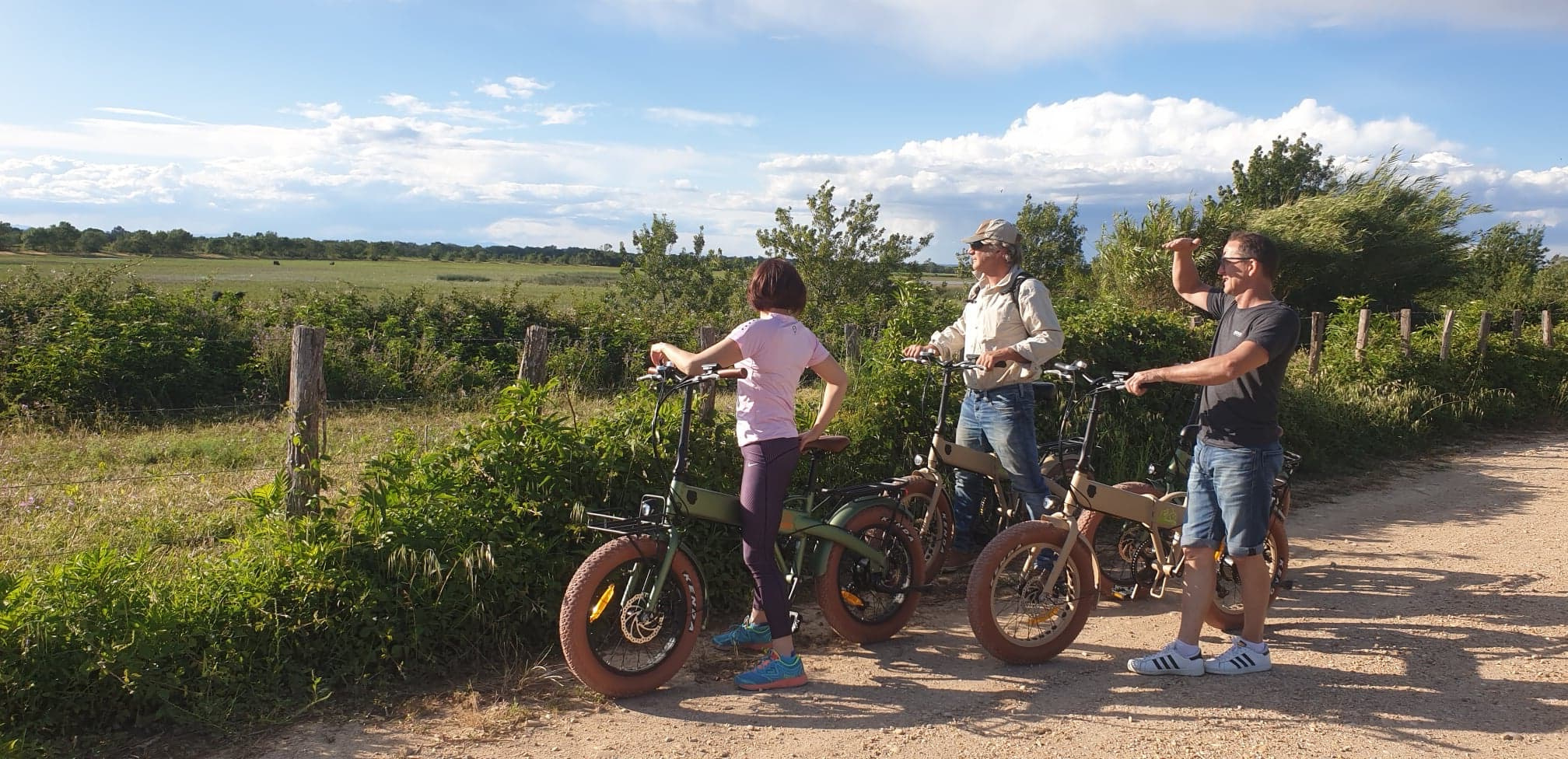 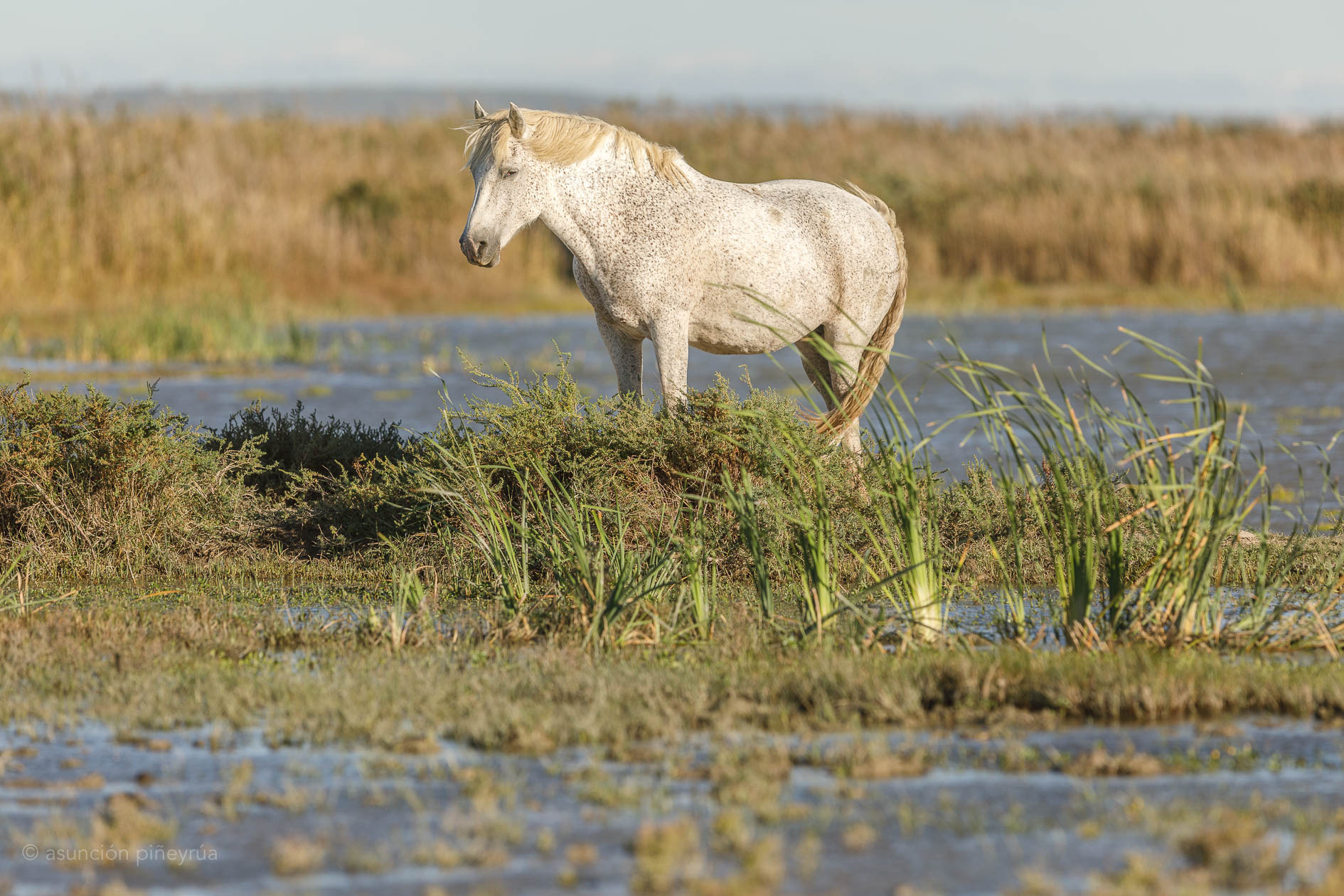 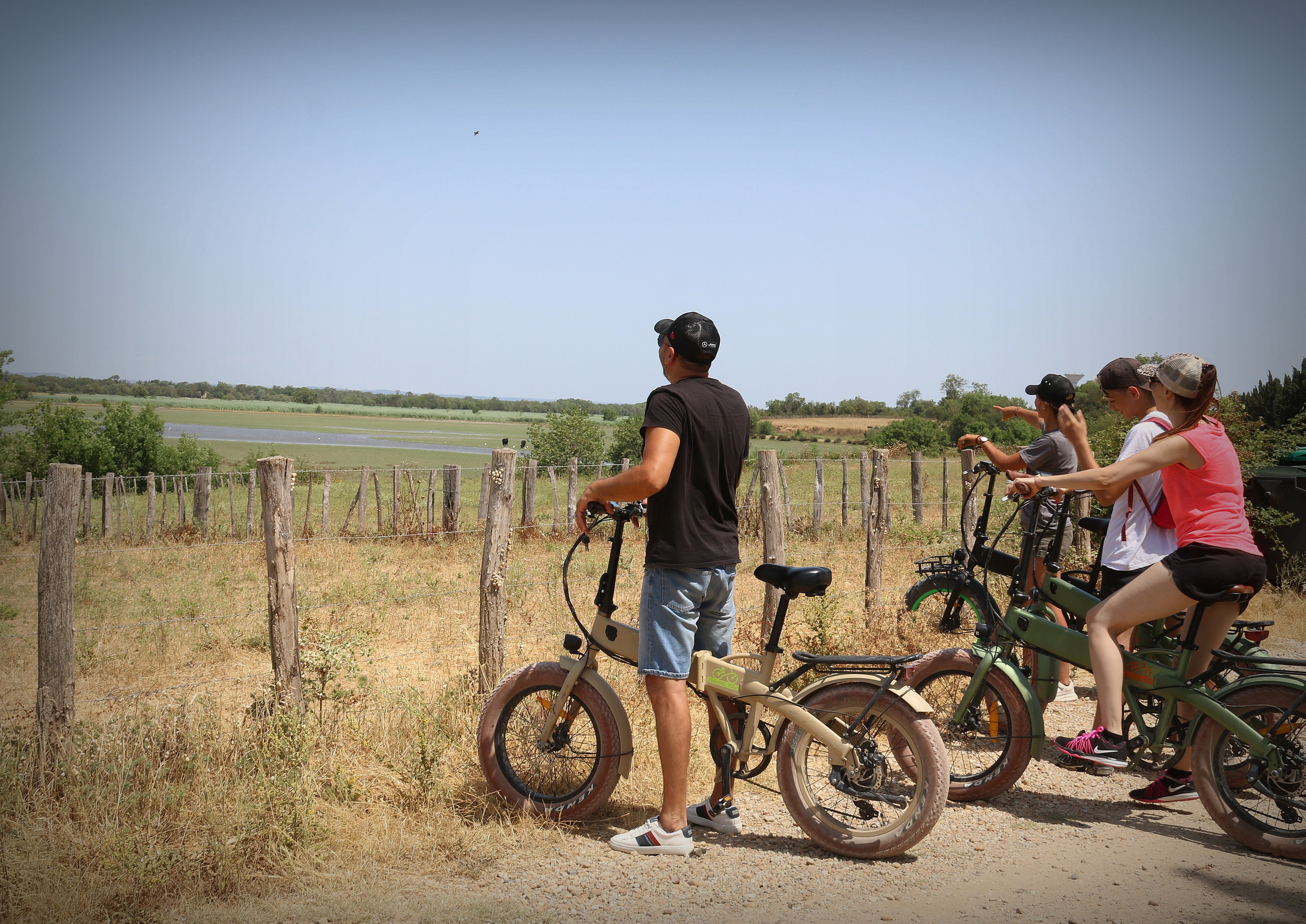 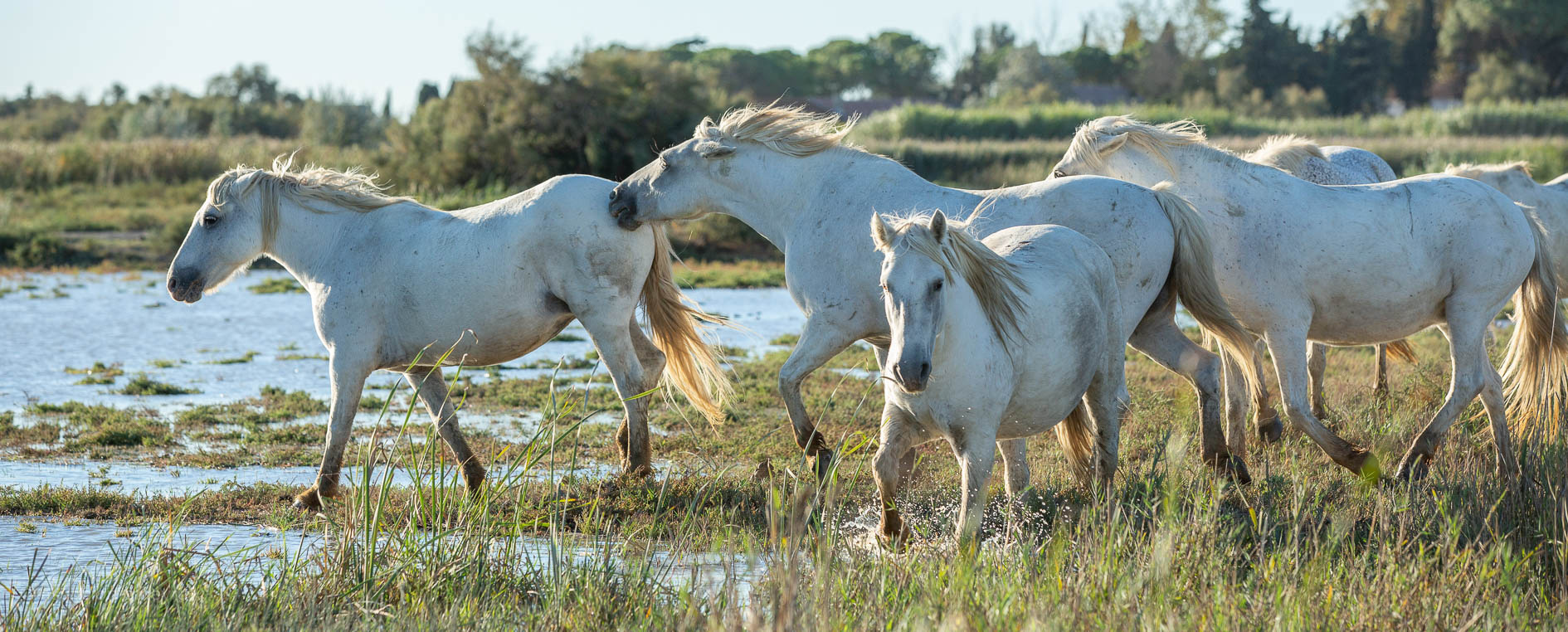 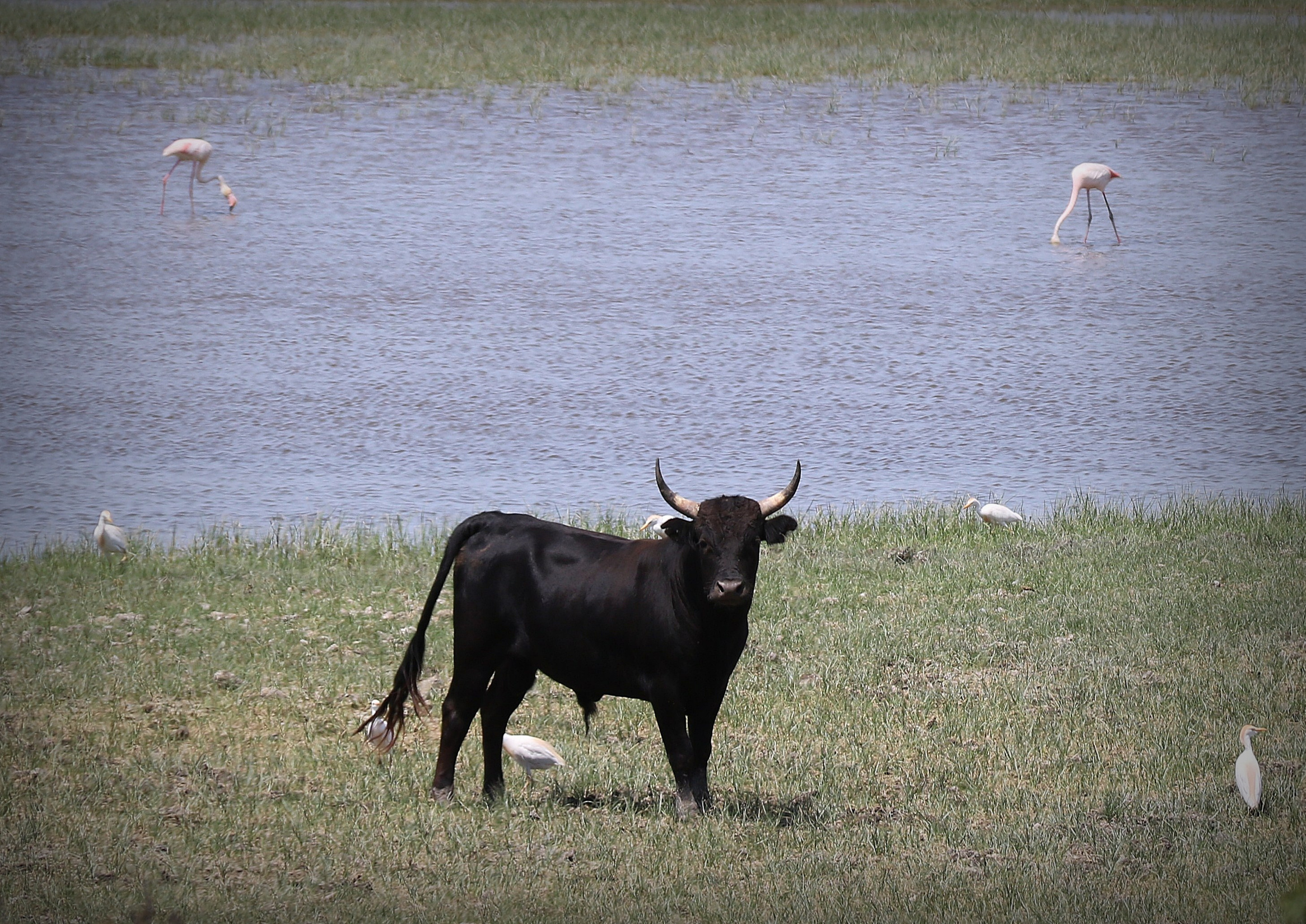 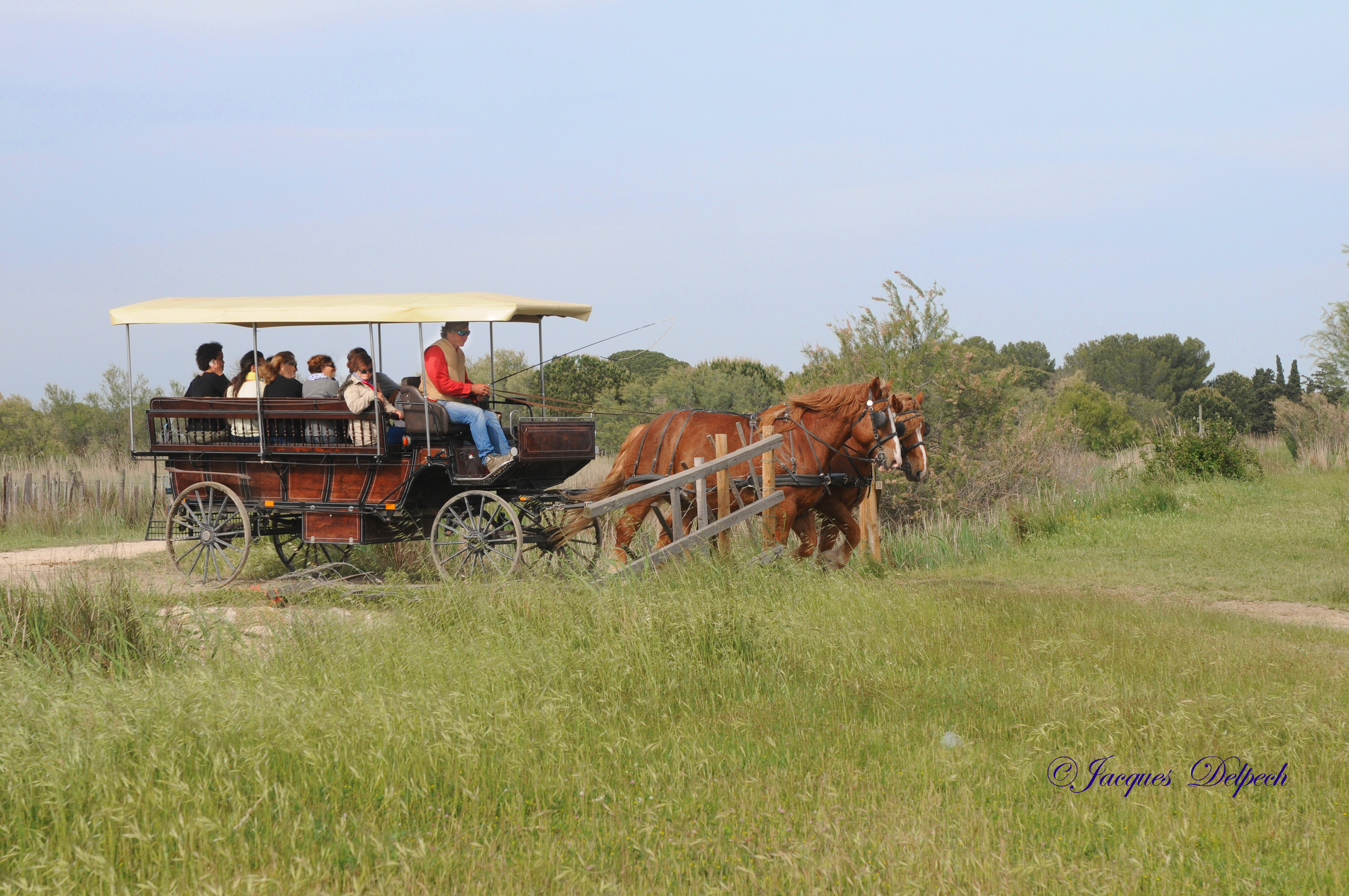 Safari Camargue en Calèche - 100% Nature
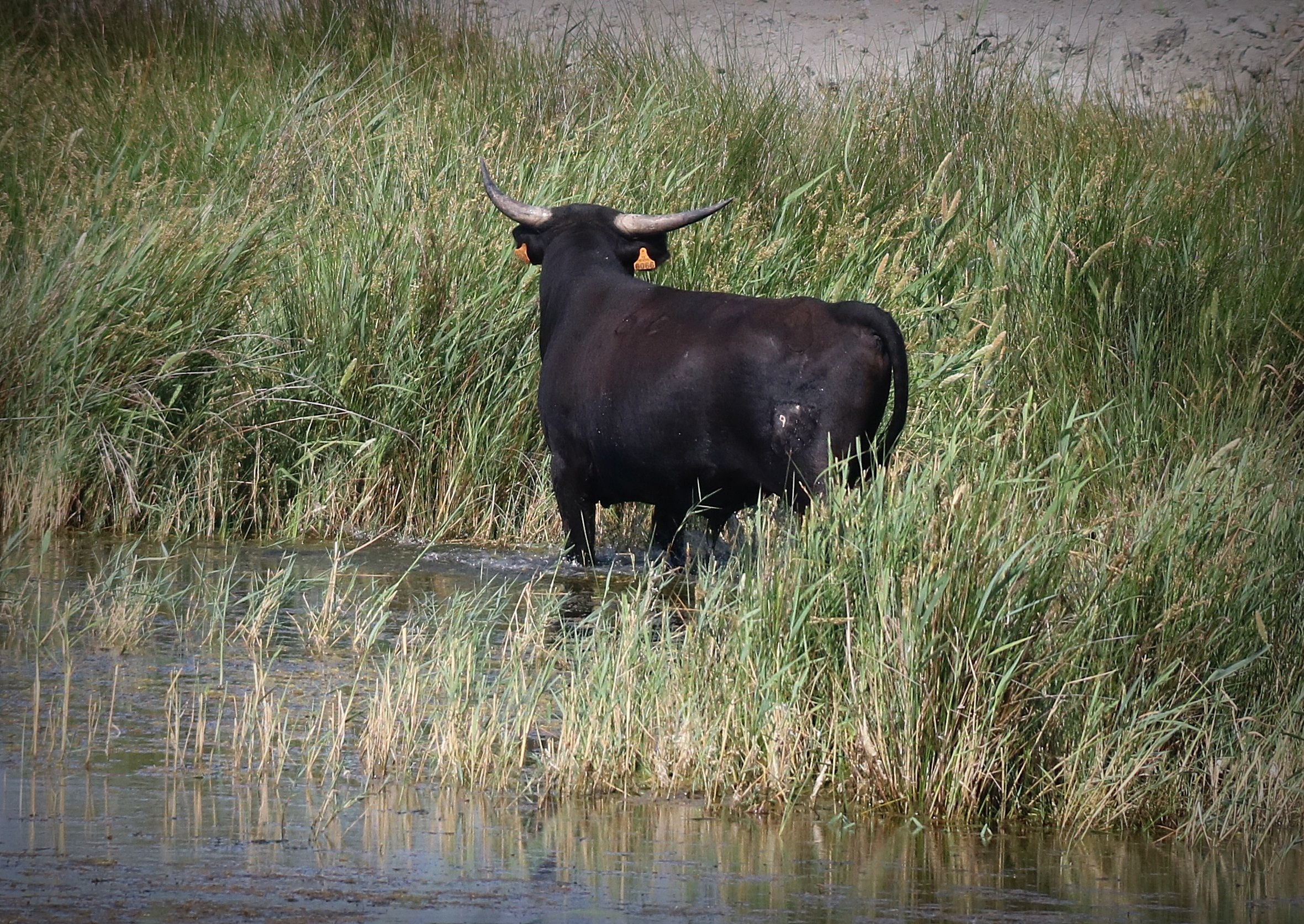 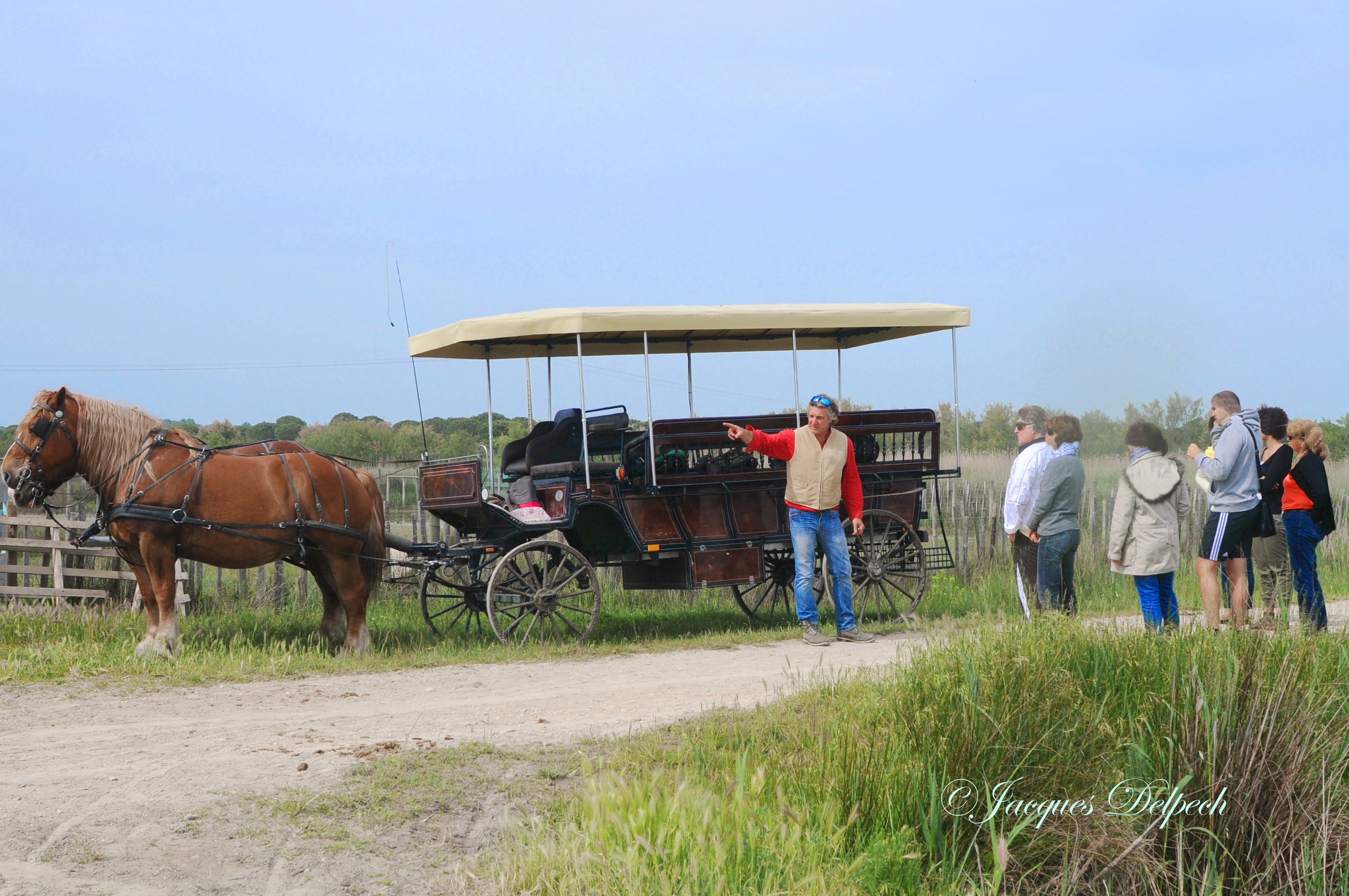 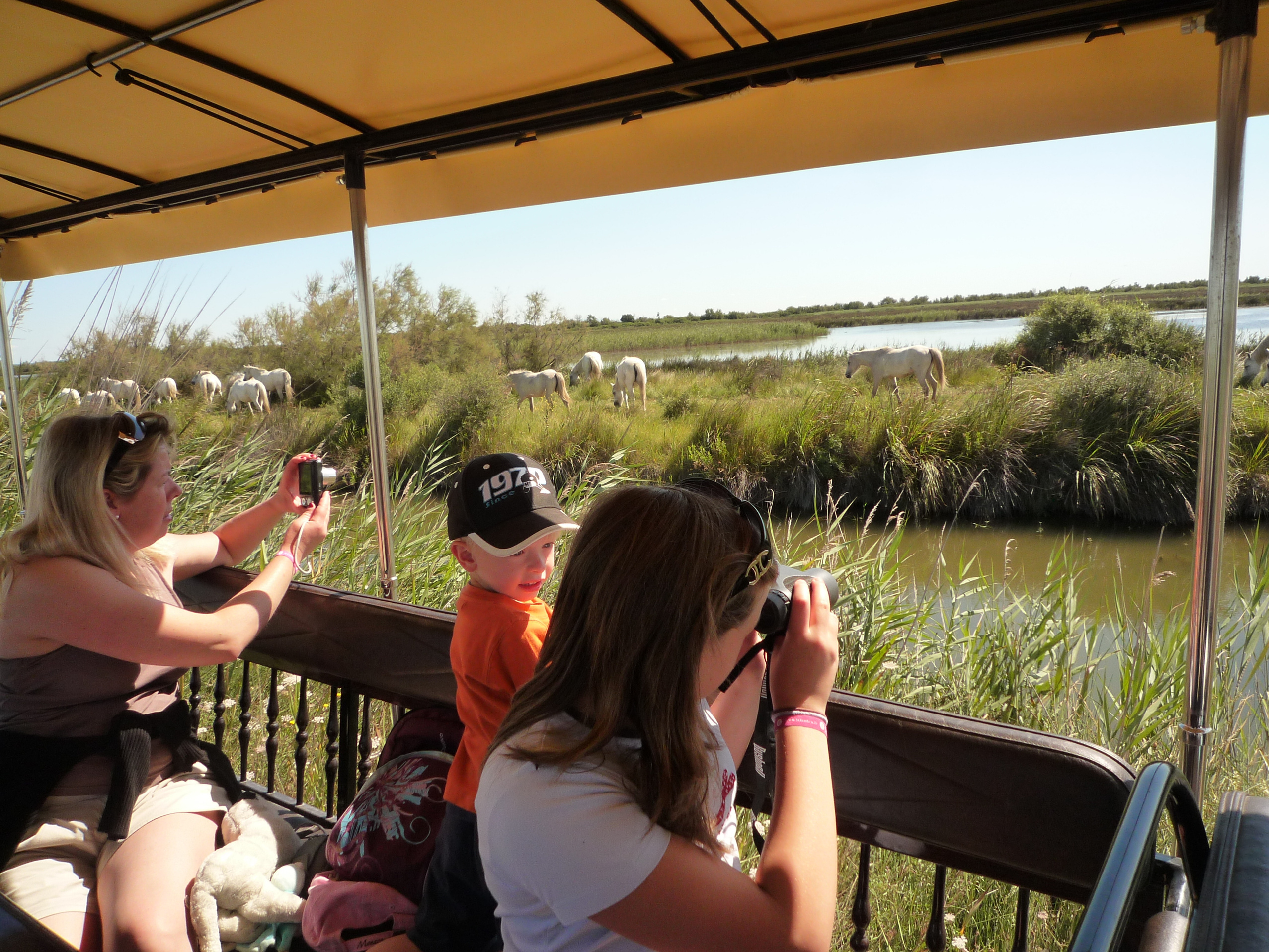 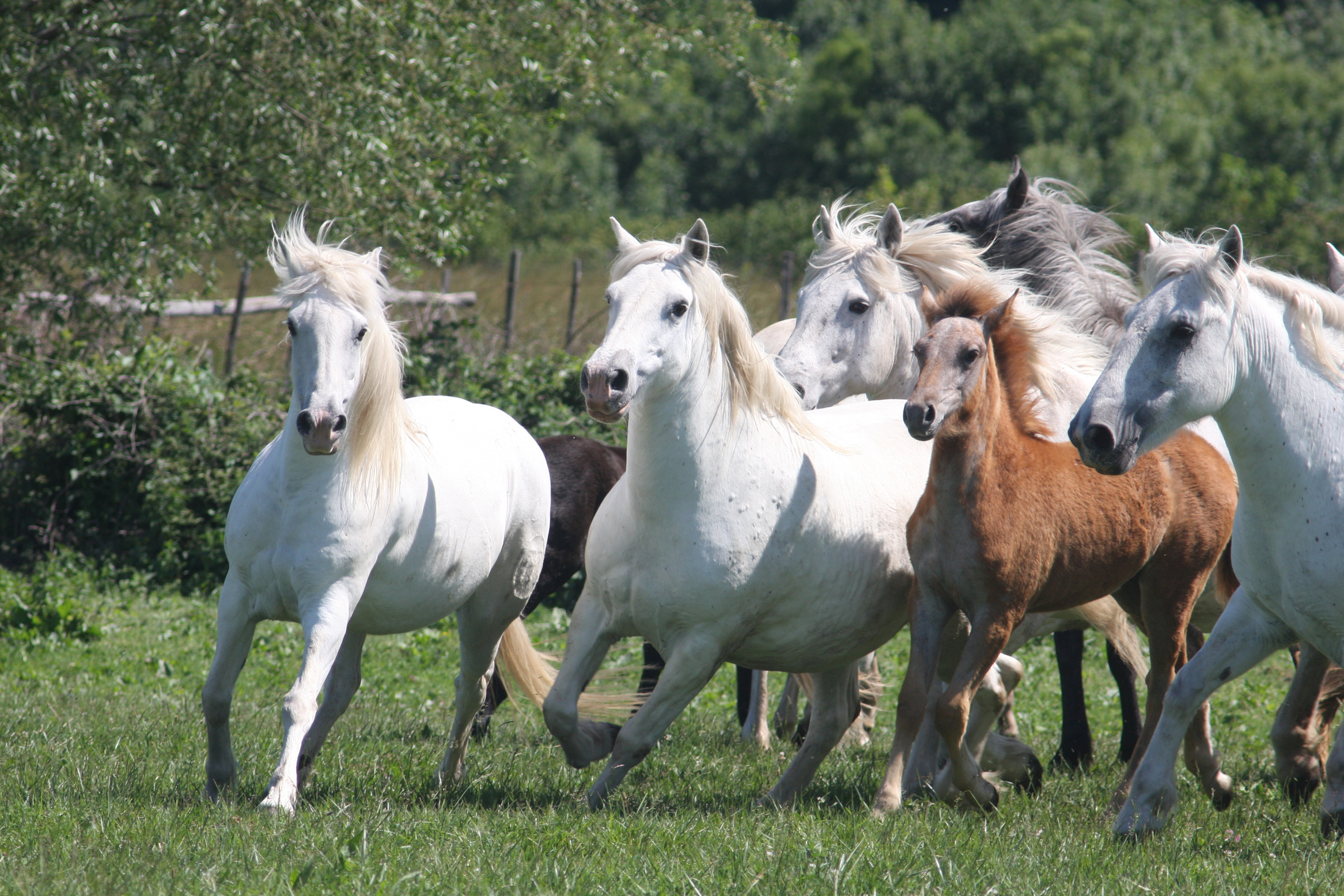 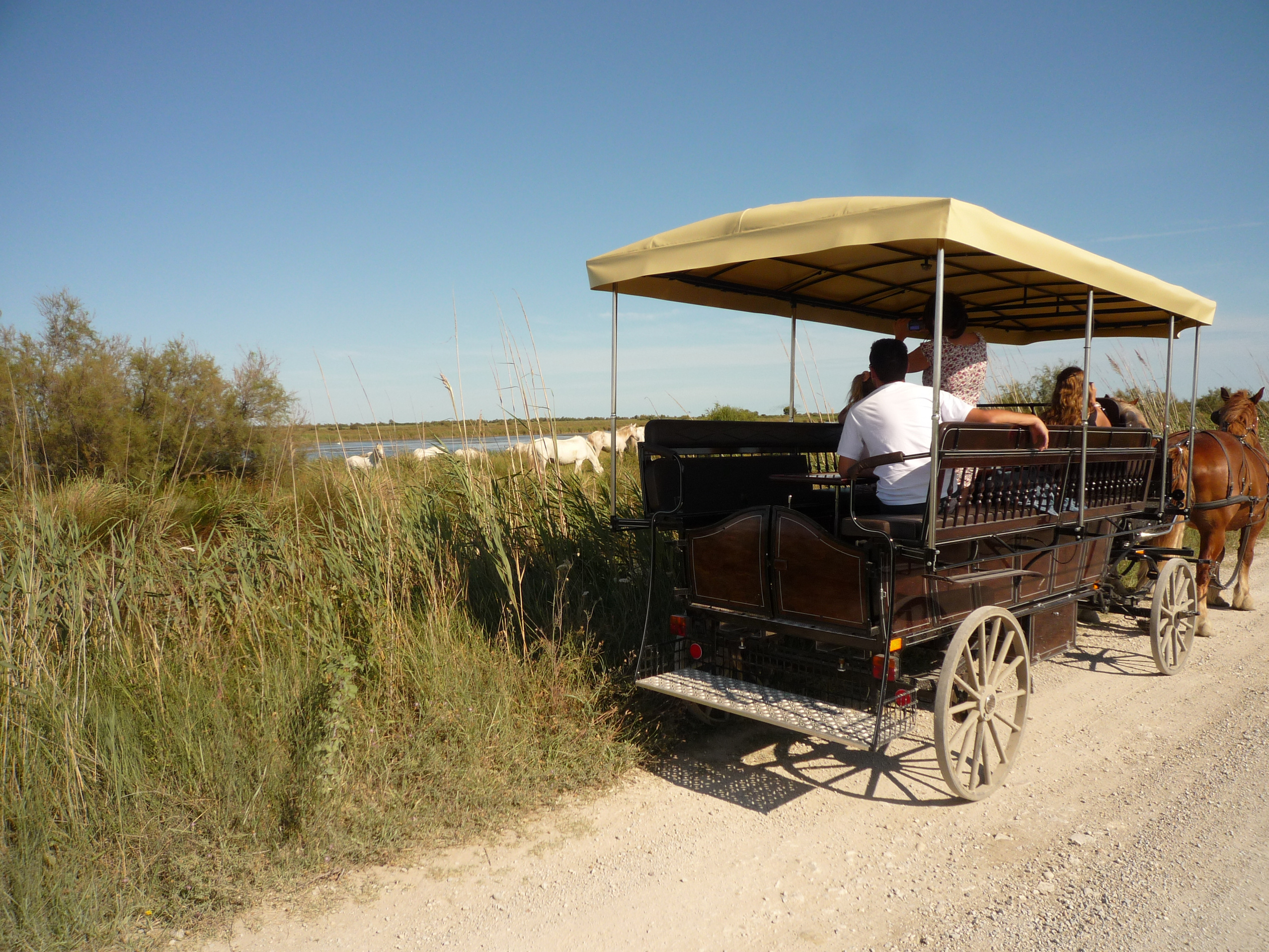 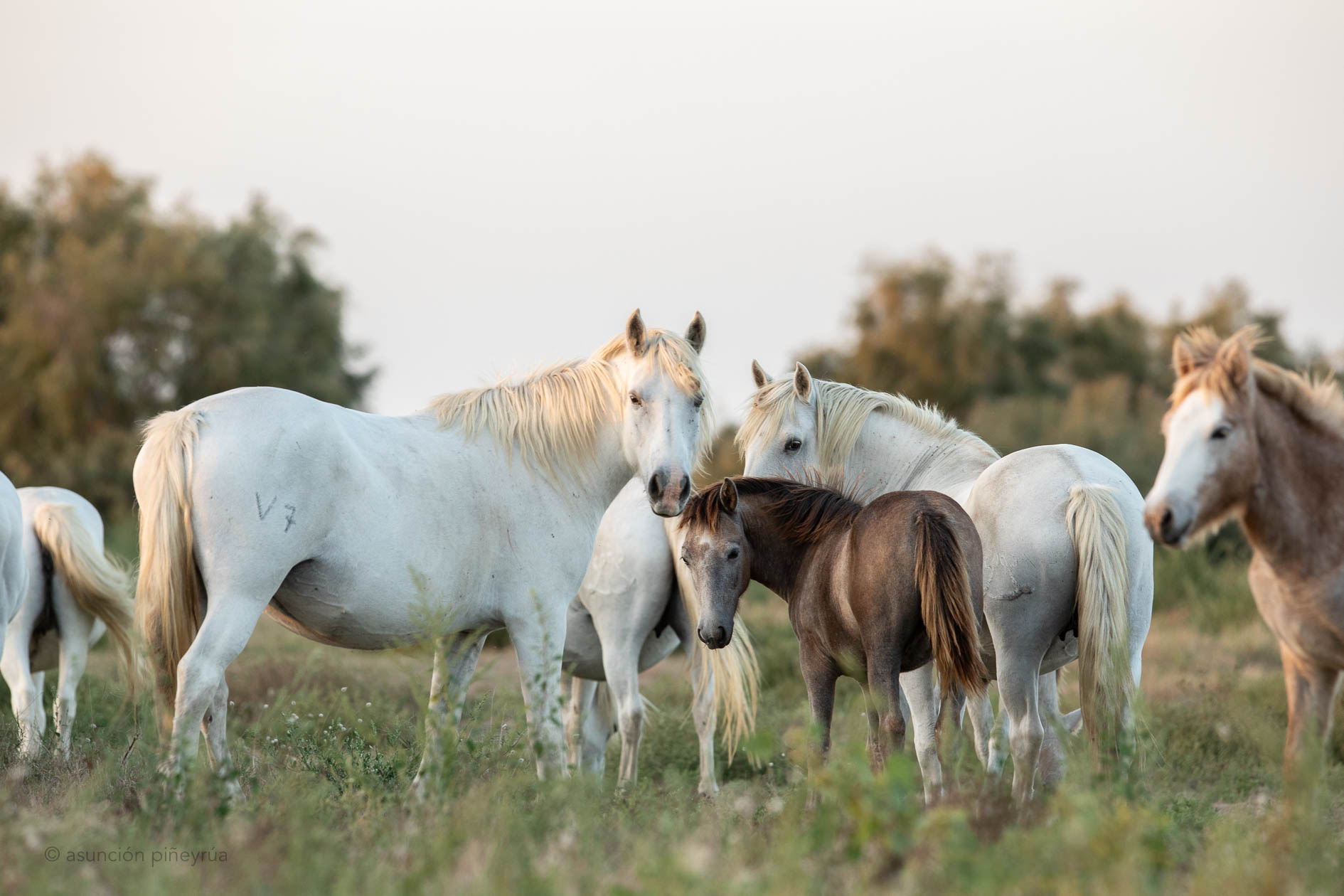 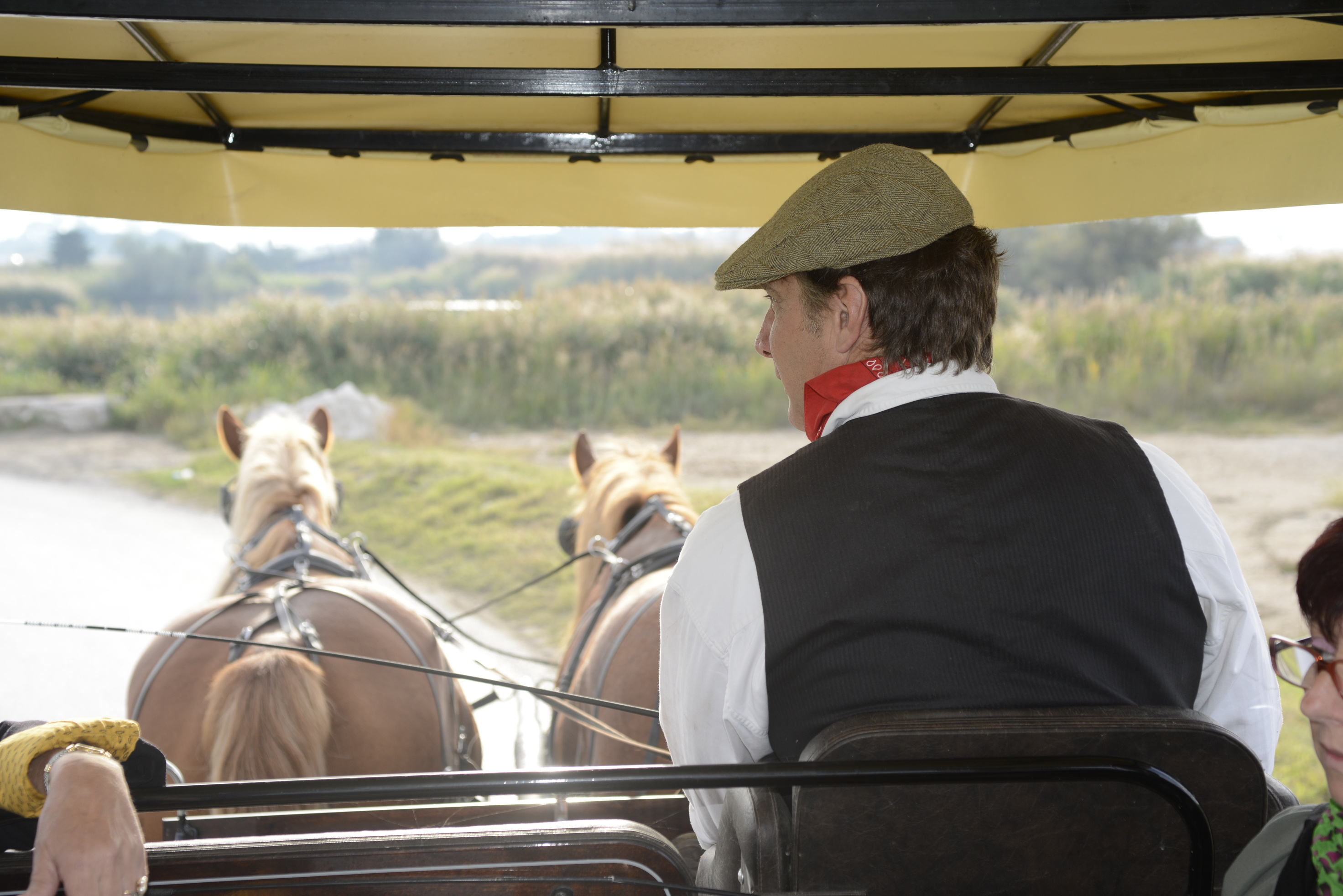 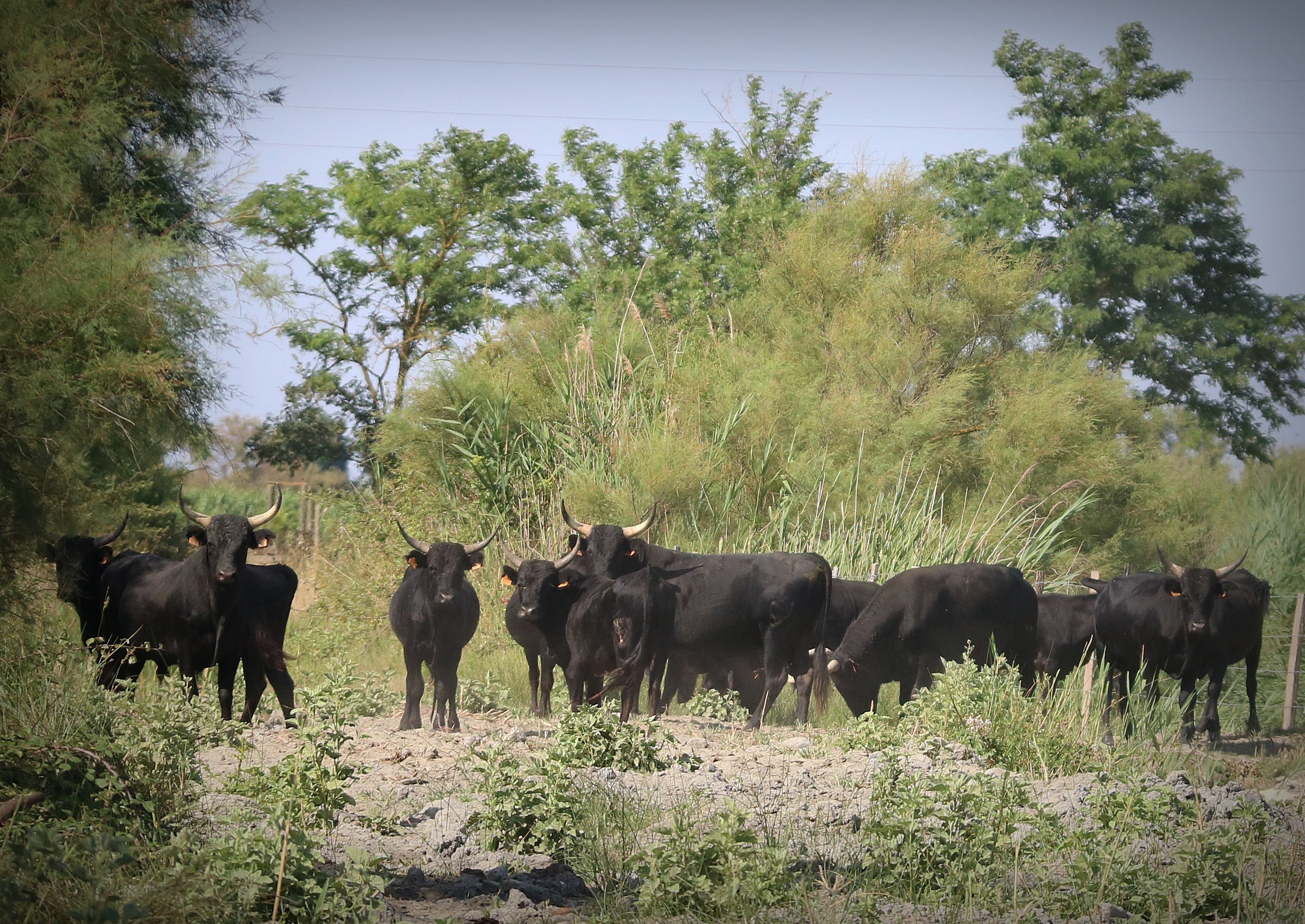 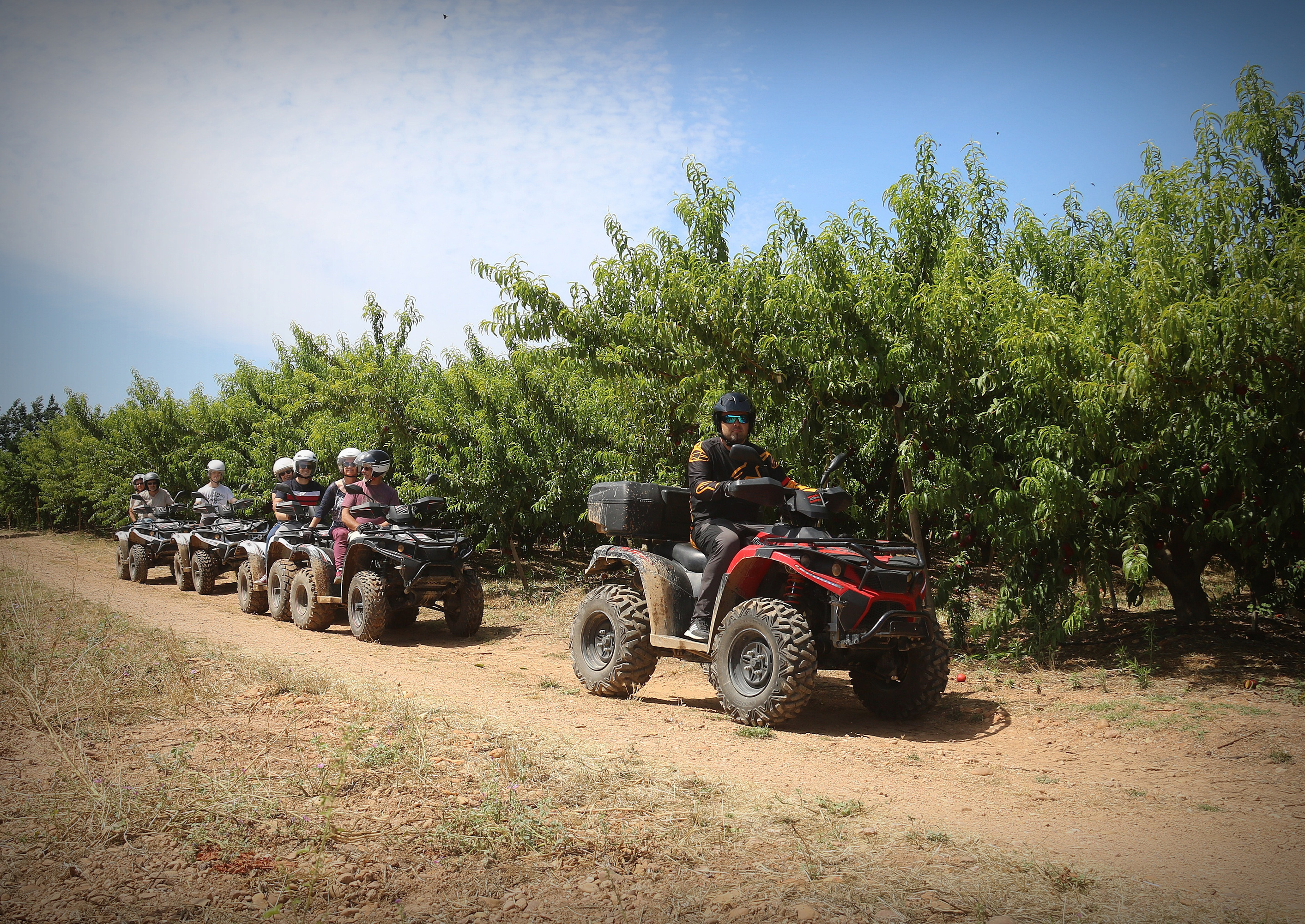 Randonnée en Quad - 100% Insolite
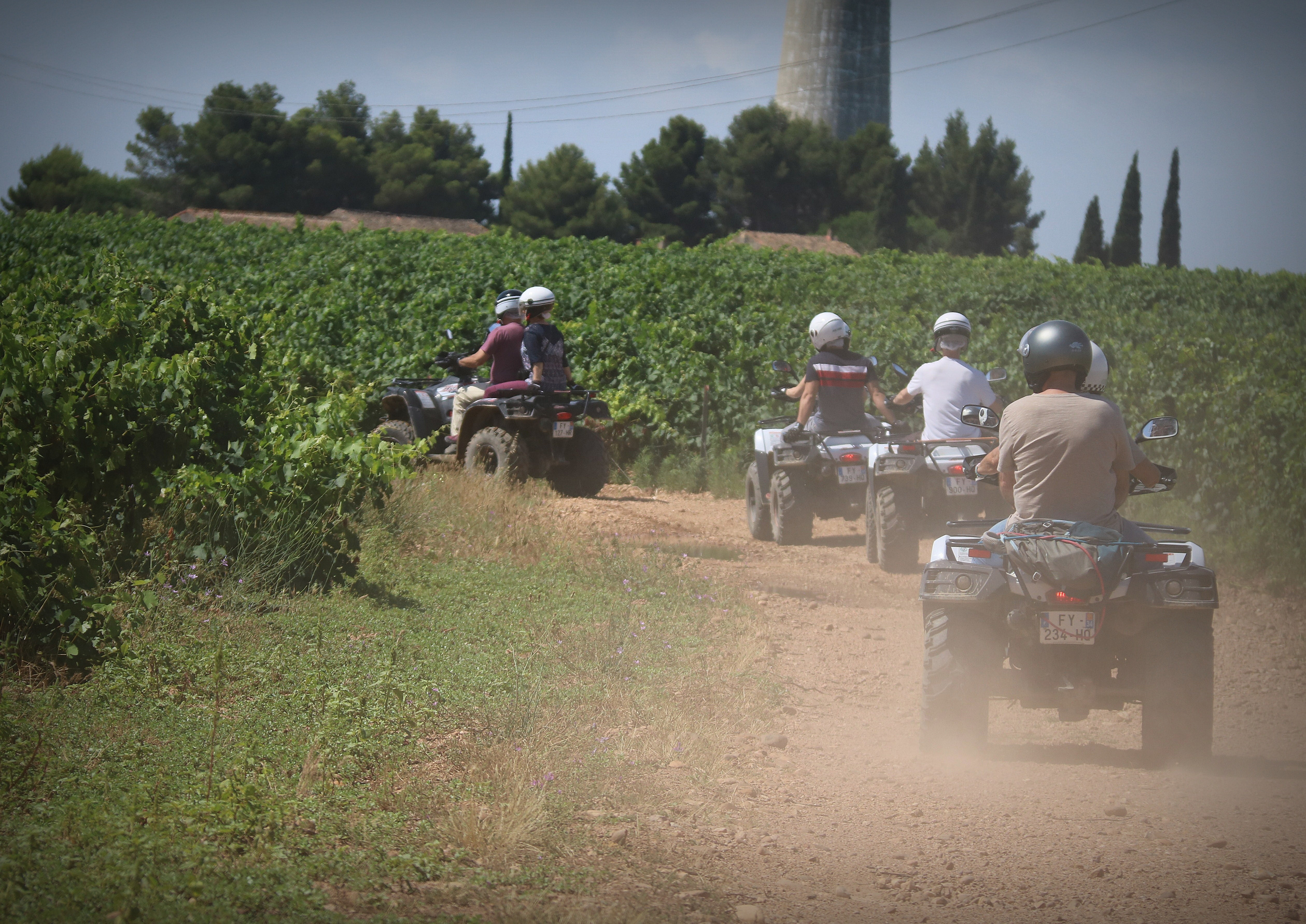 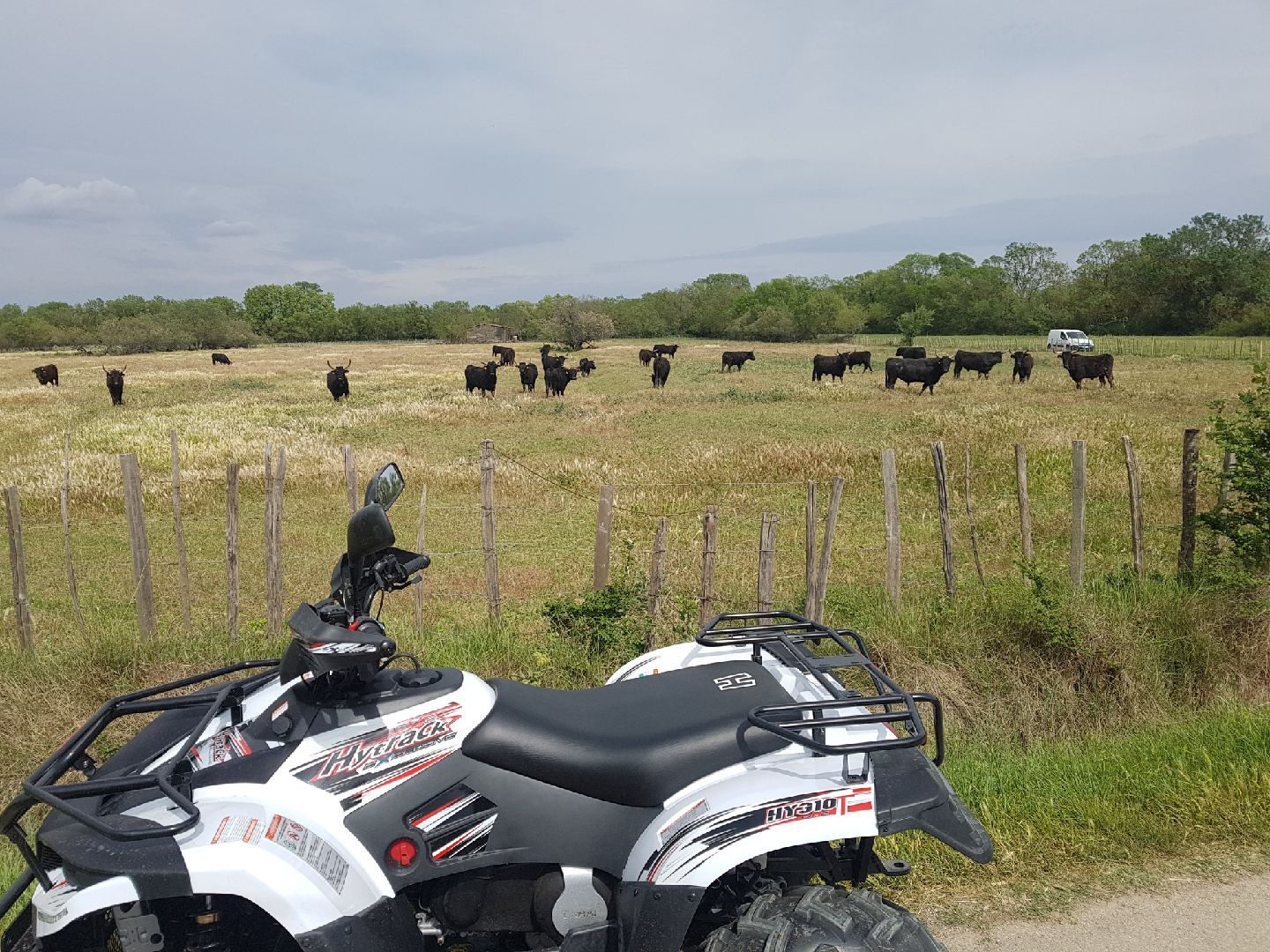 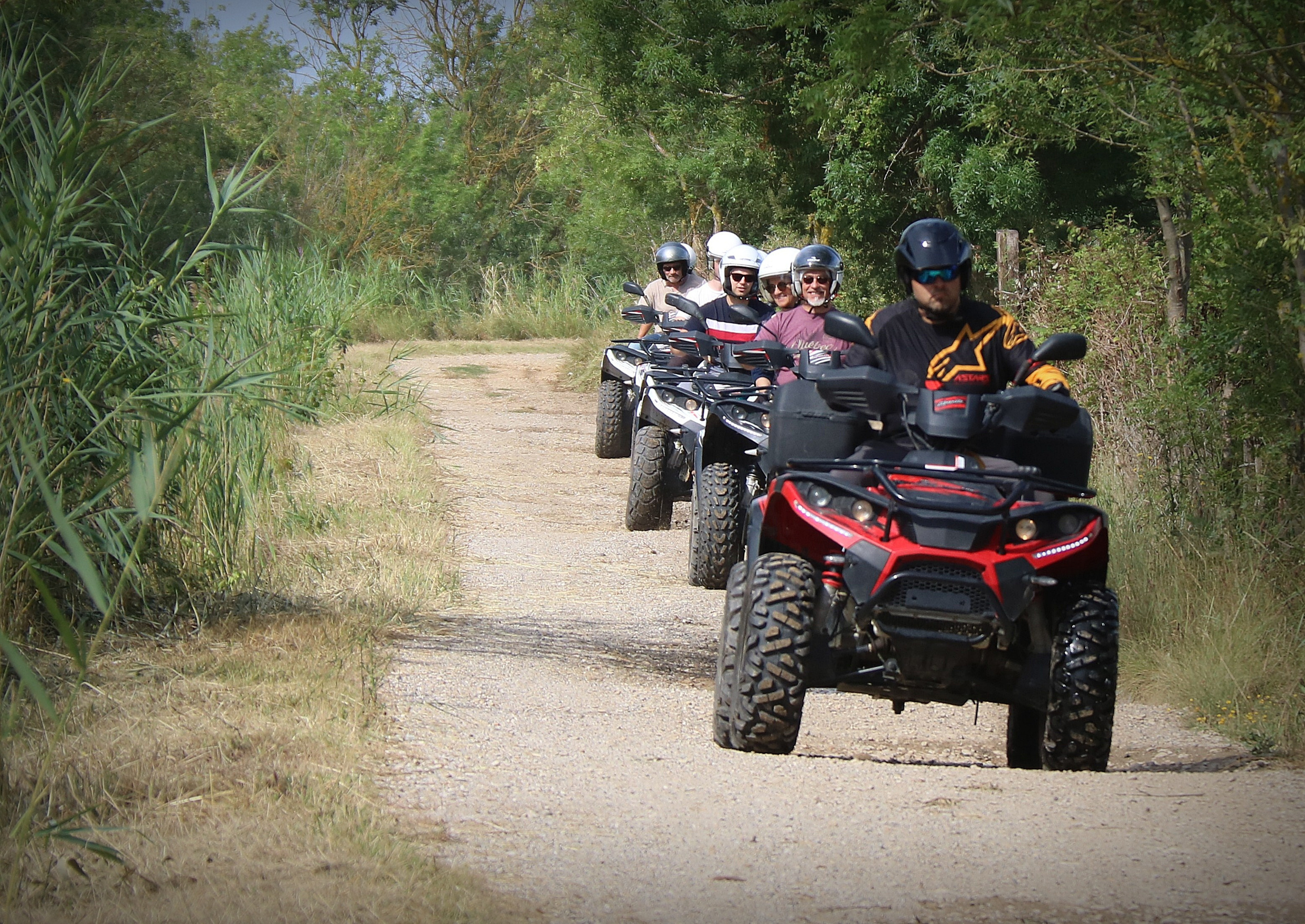 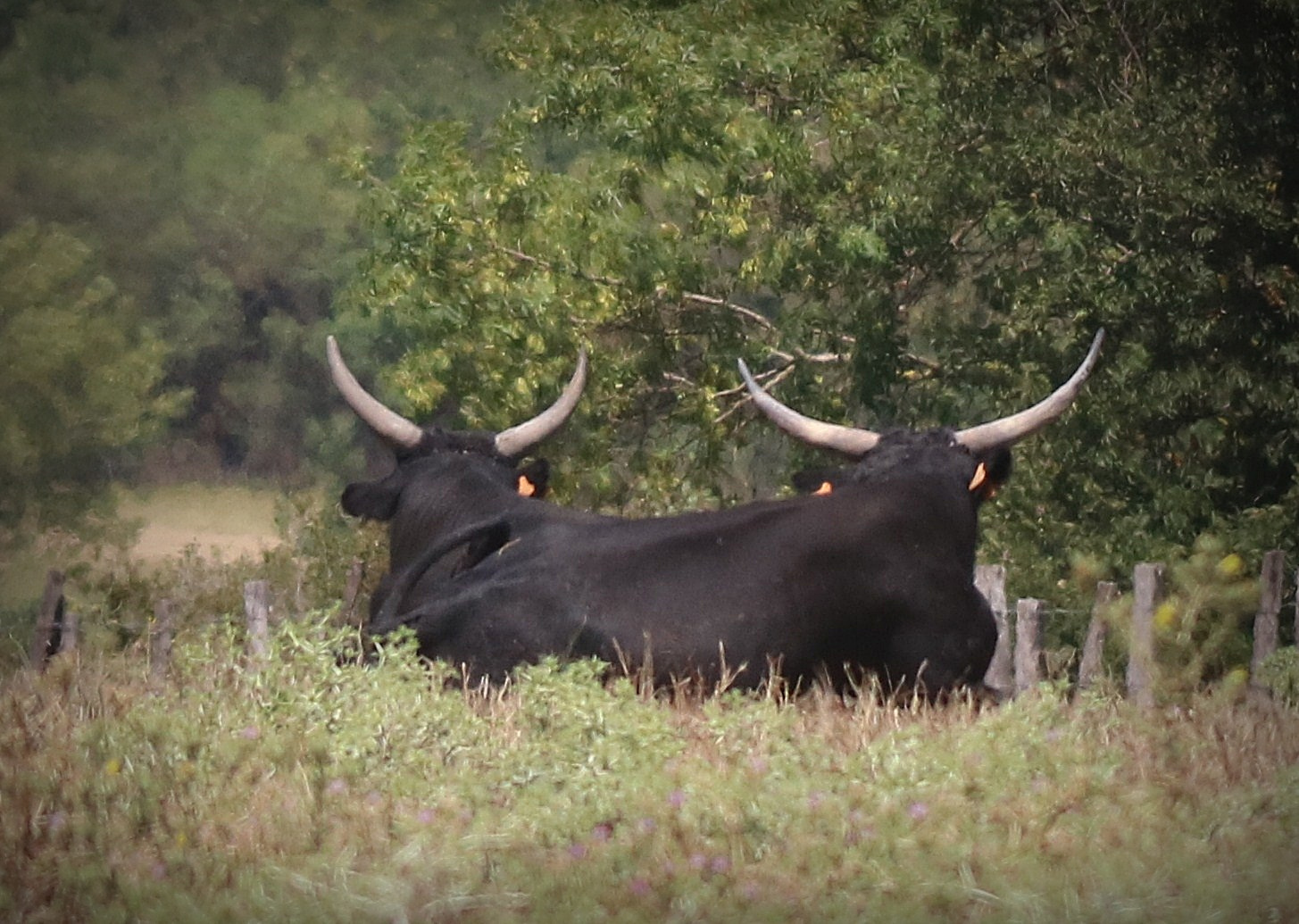 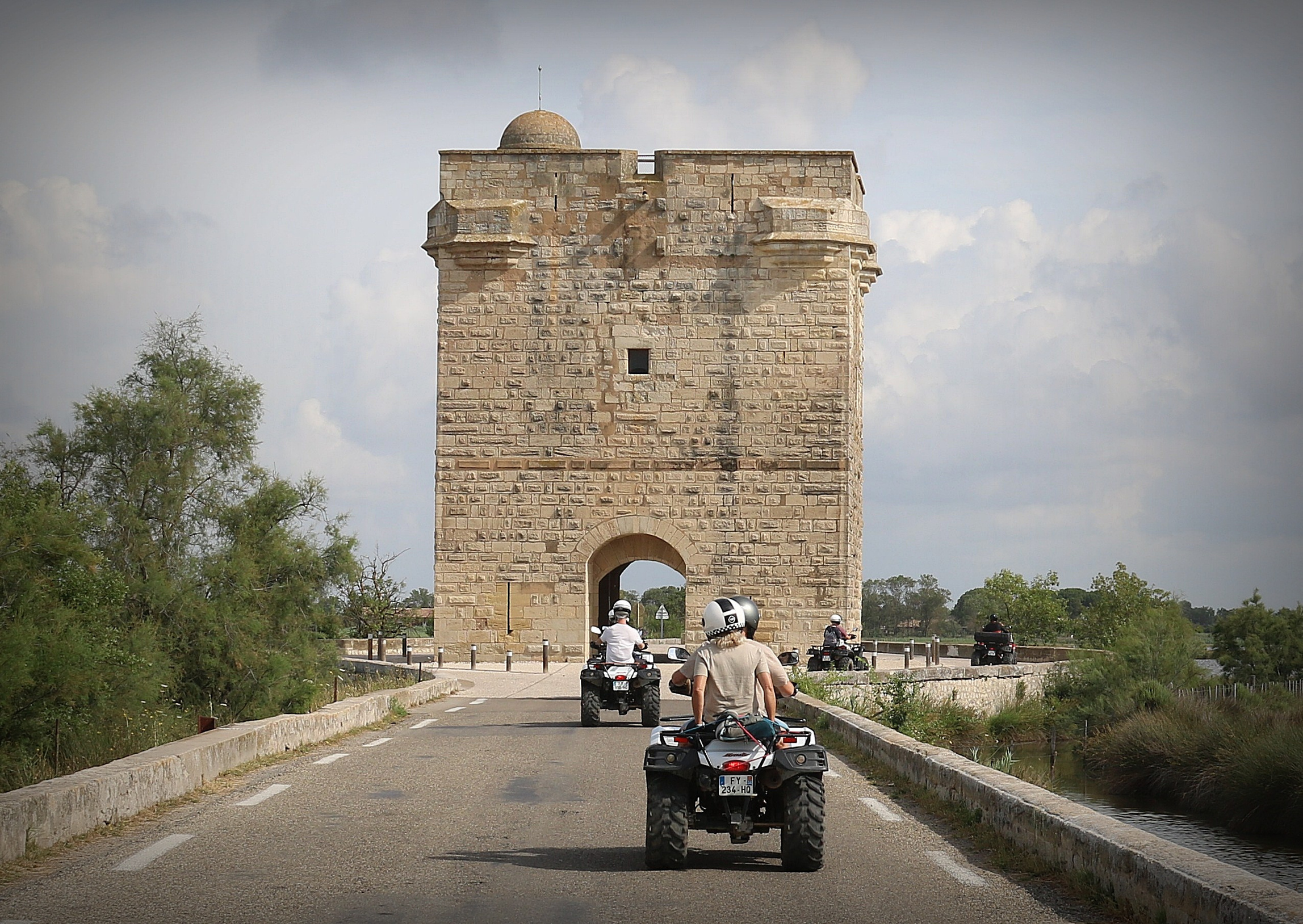 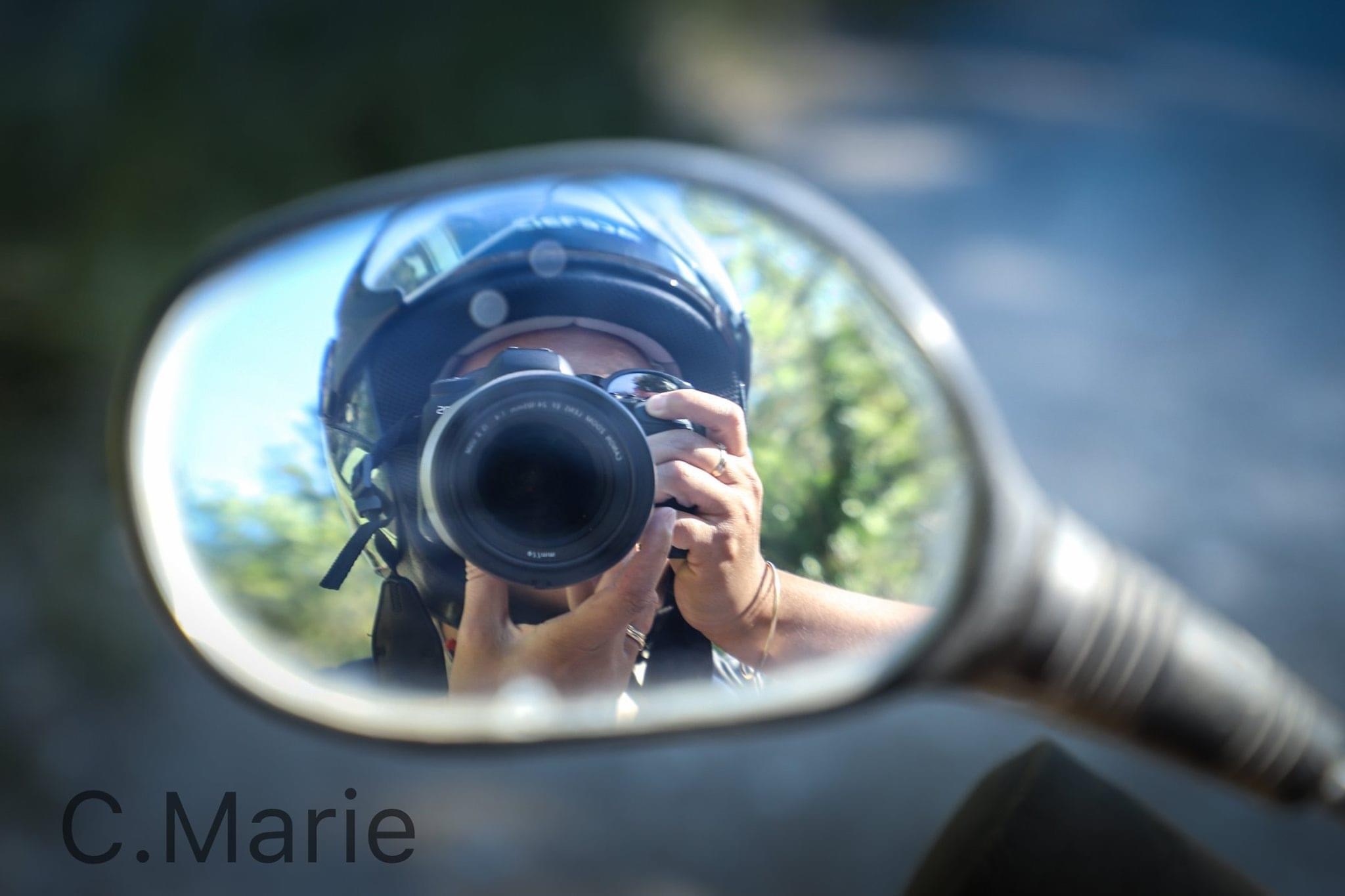 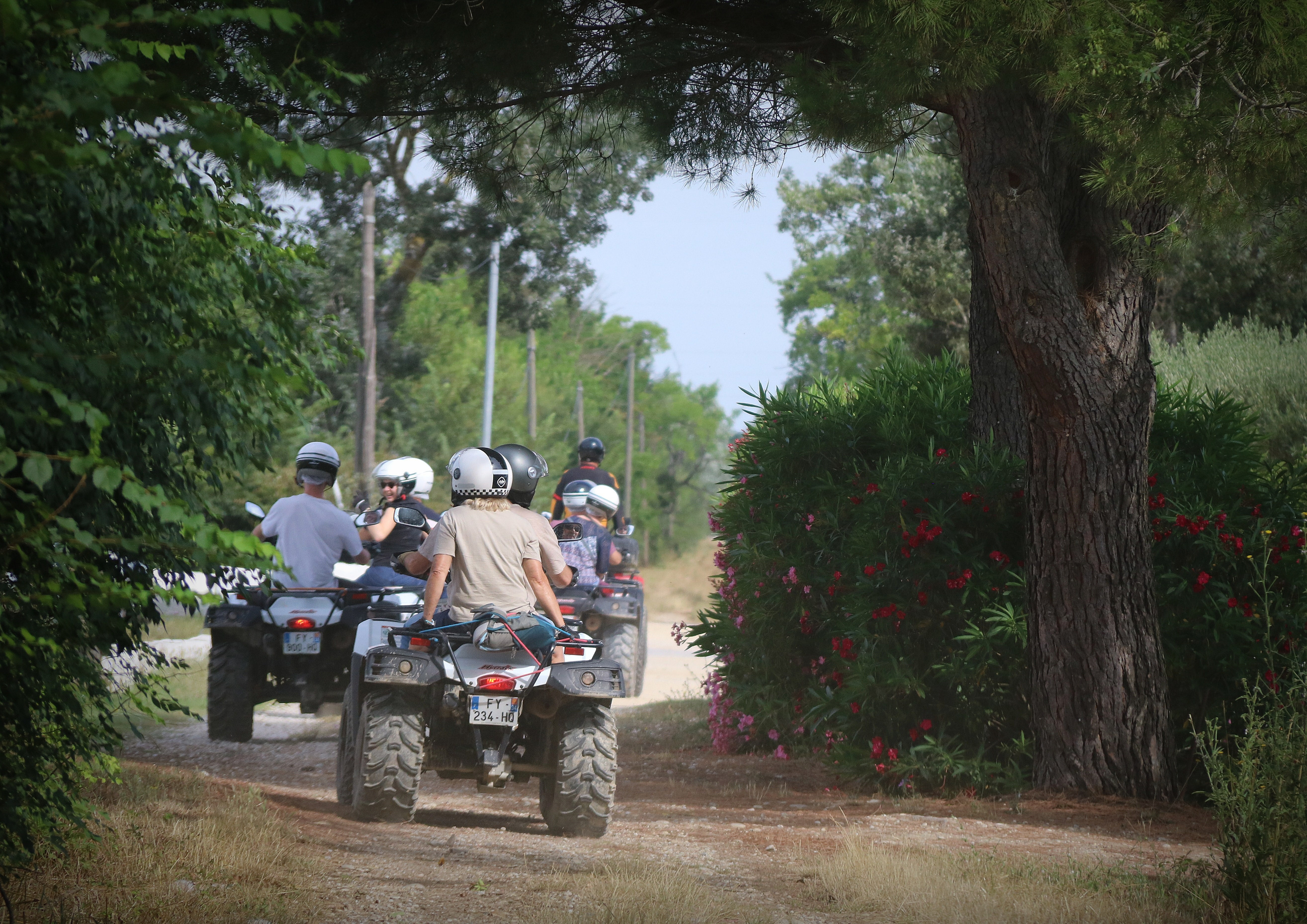 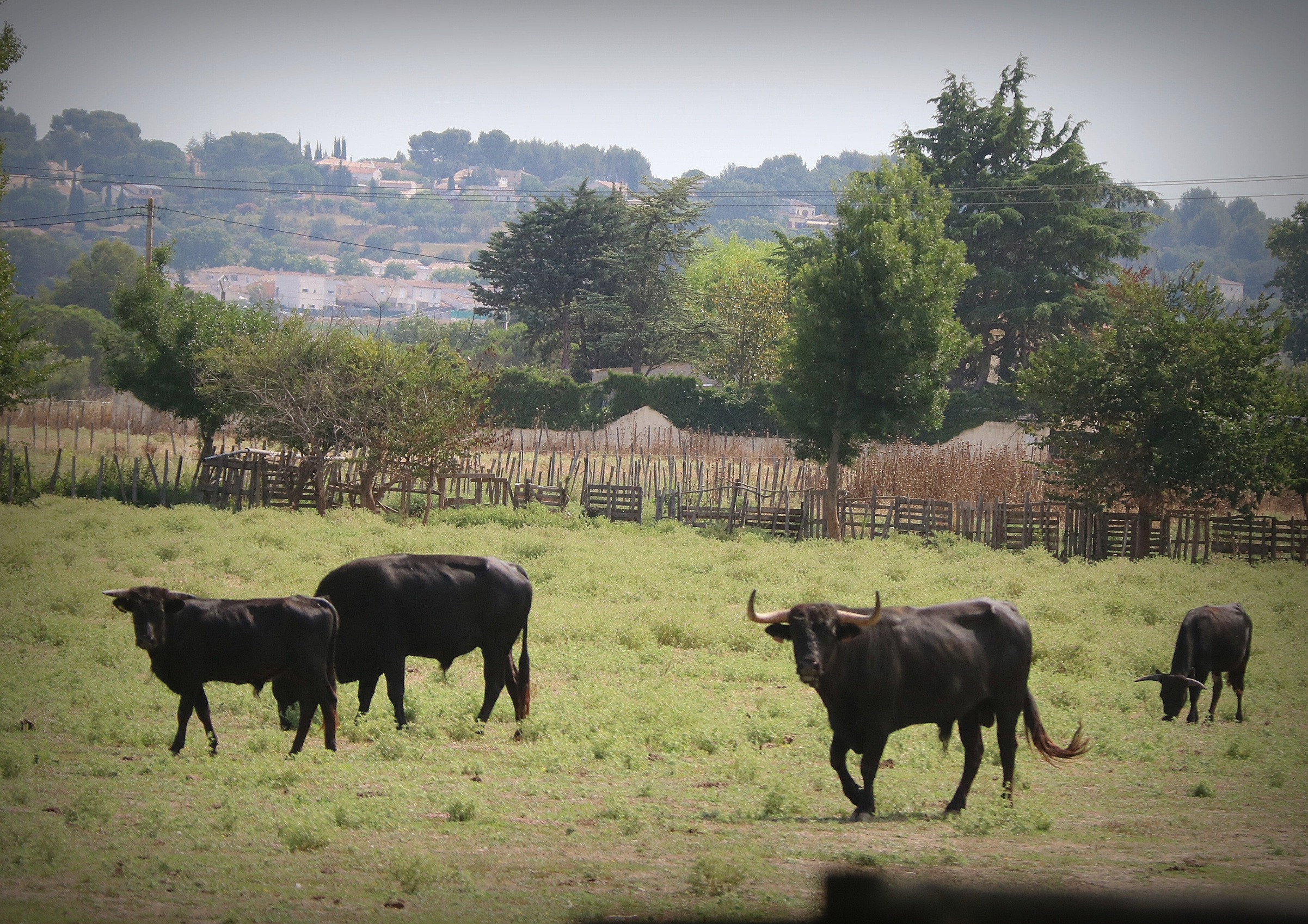 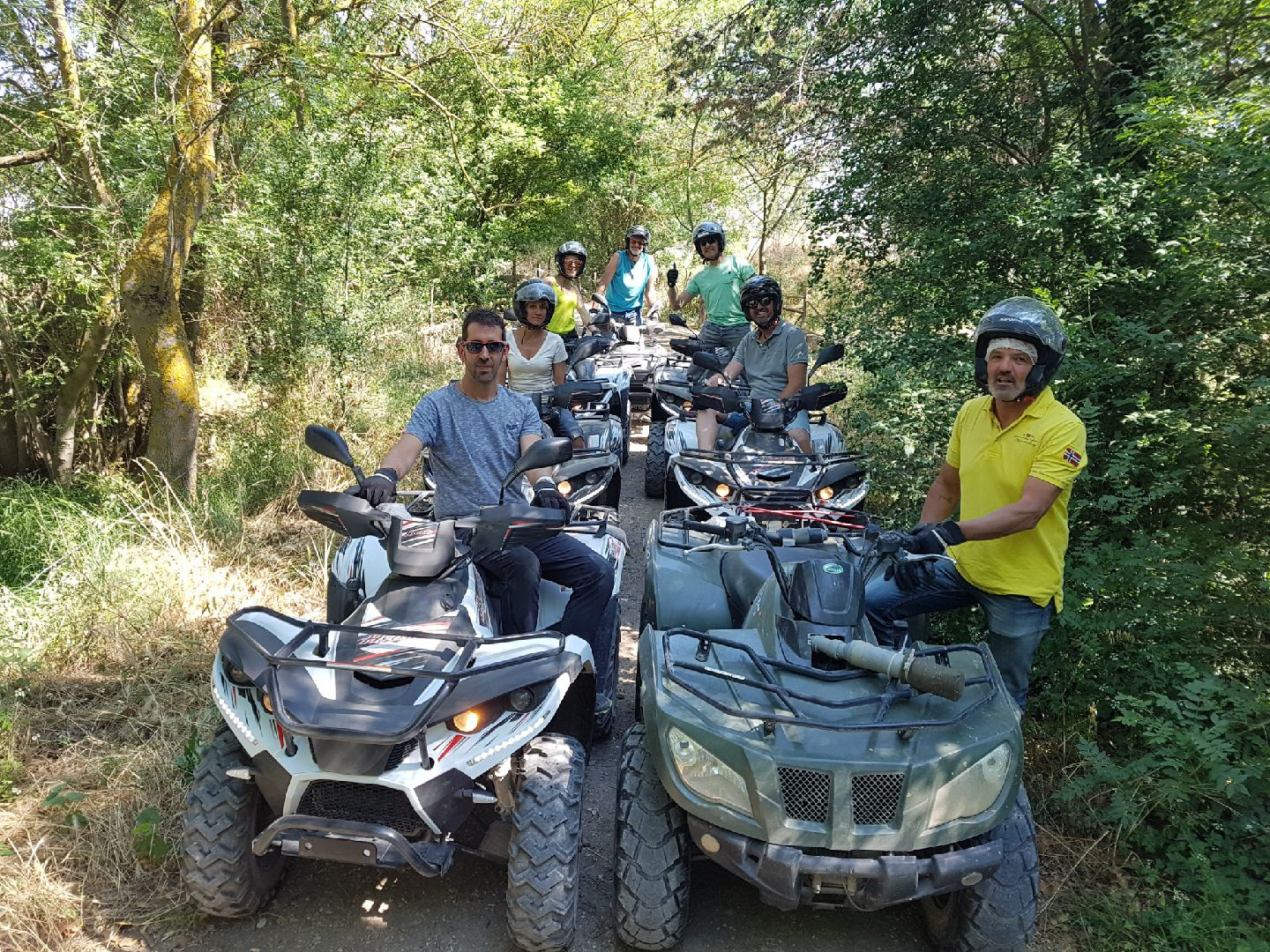 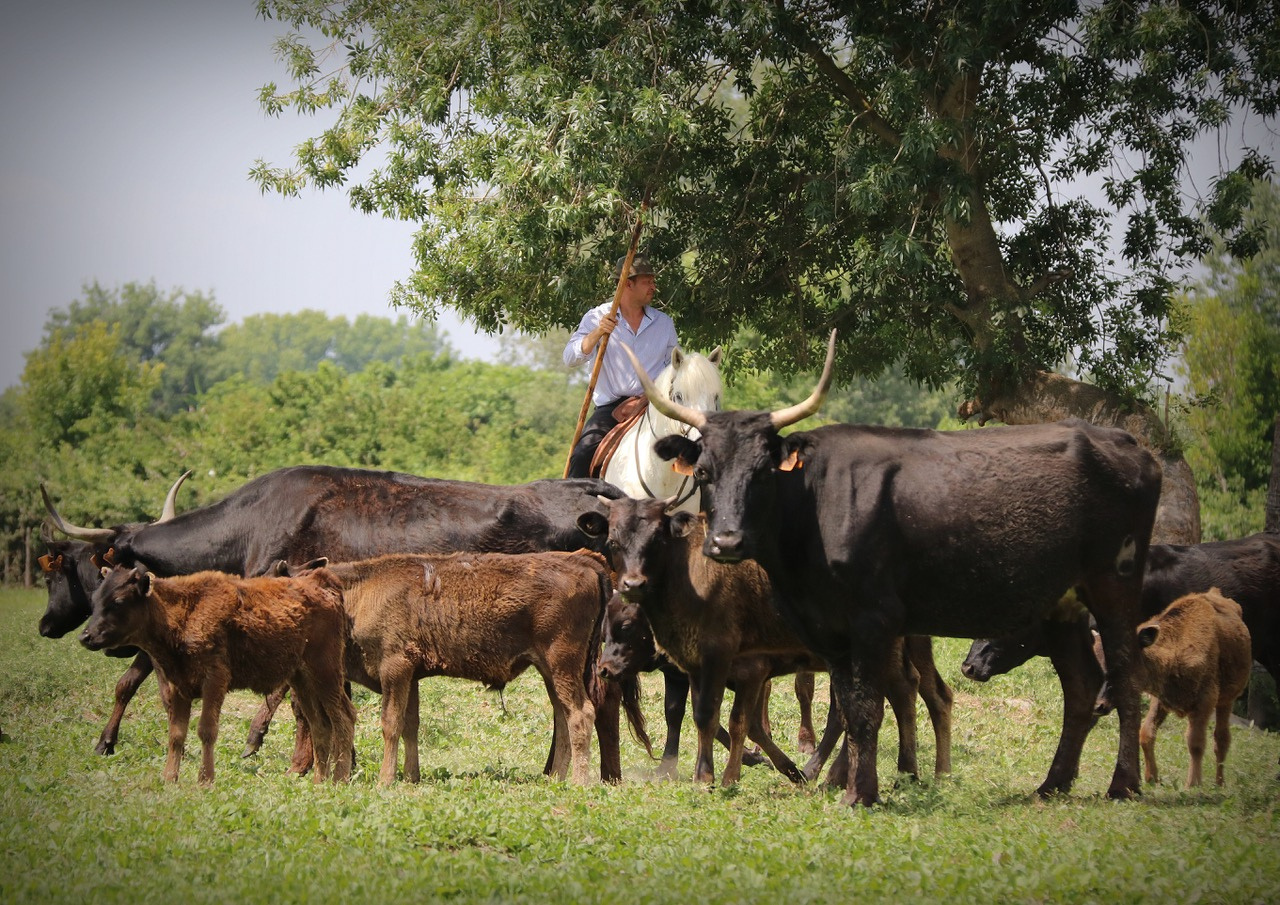 Vivez les traditions camarguaises...
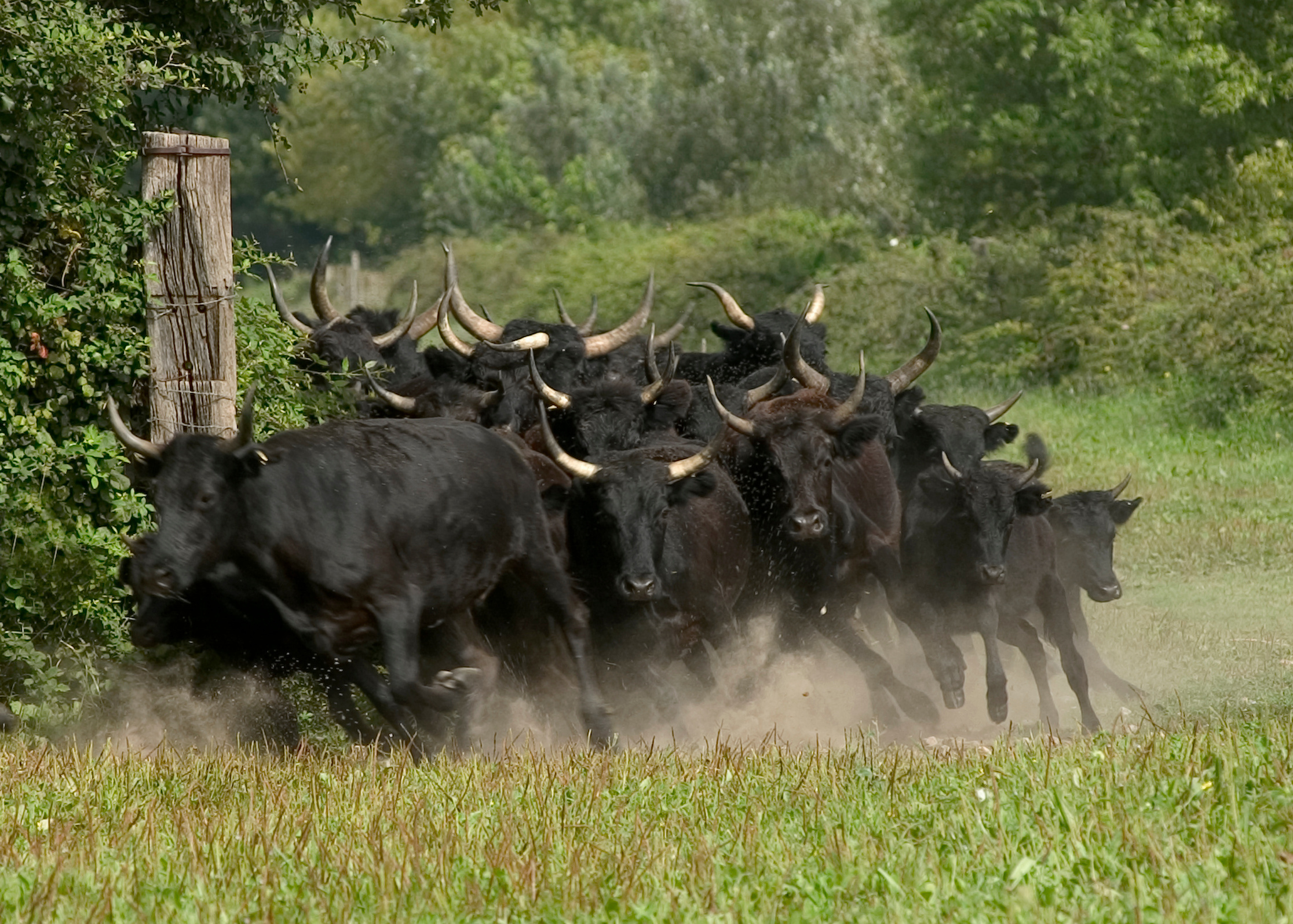 Les jeudis de la manade à 10h00
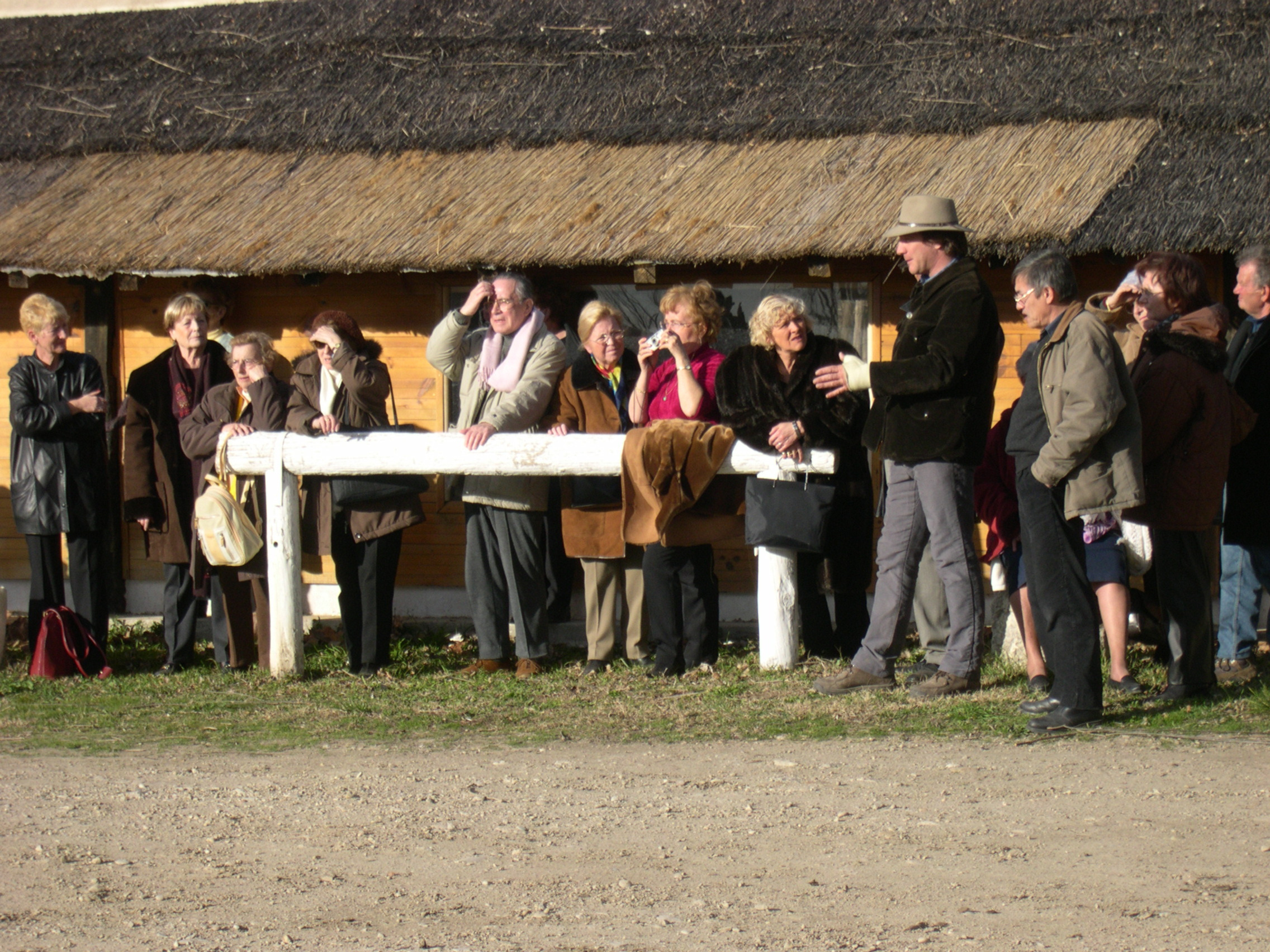 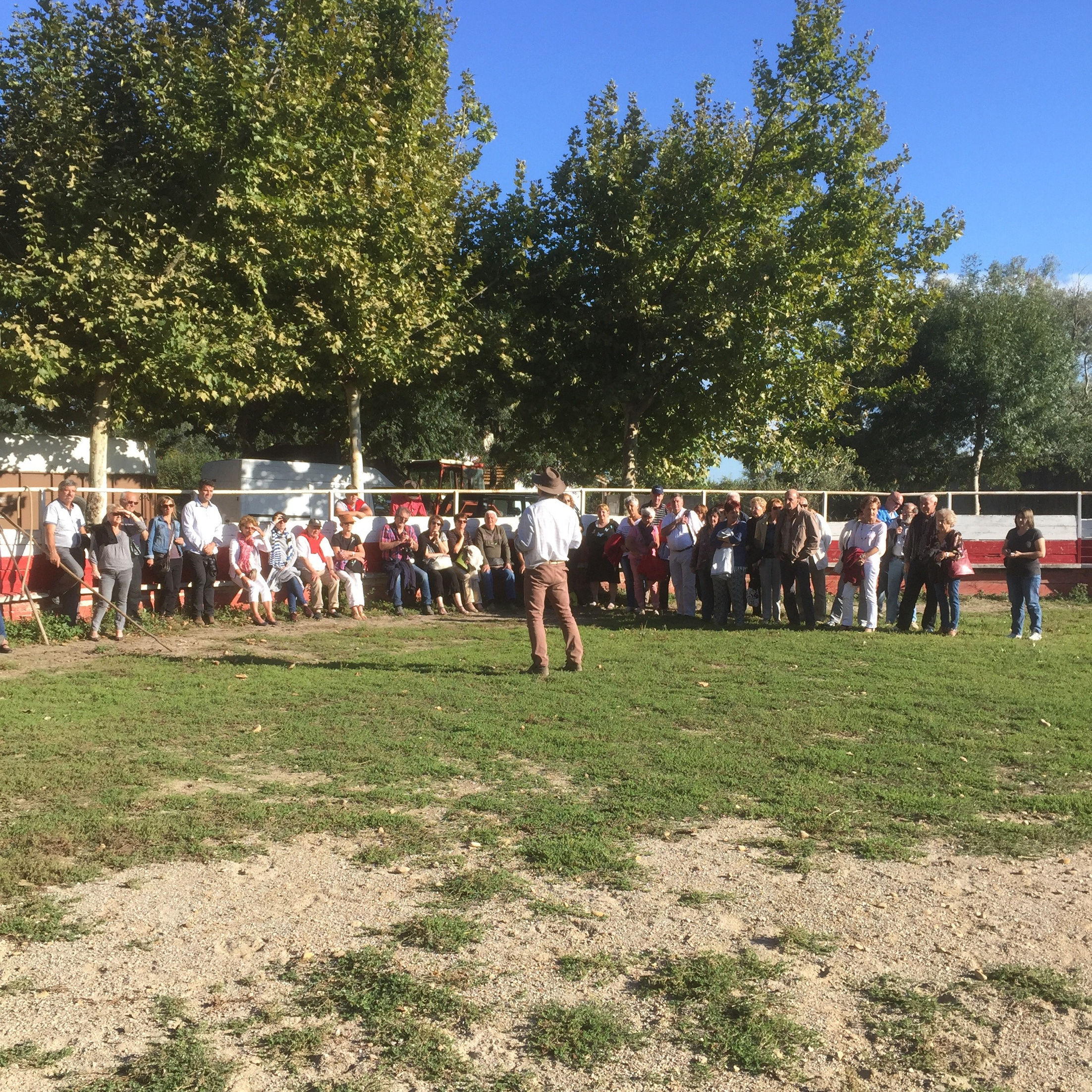 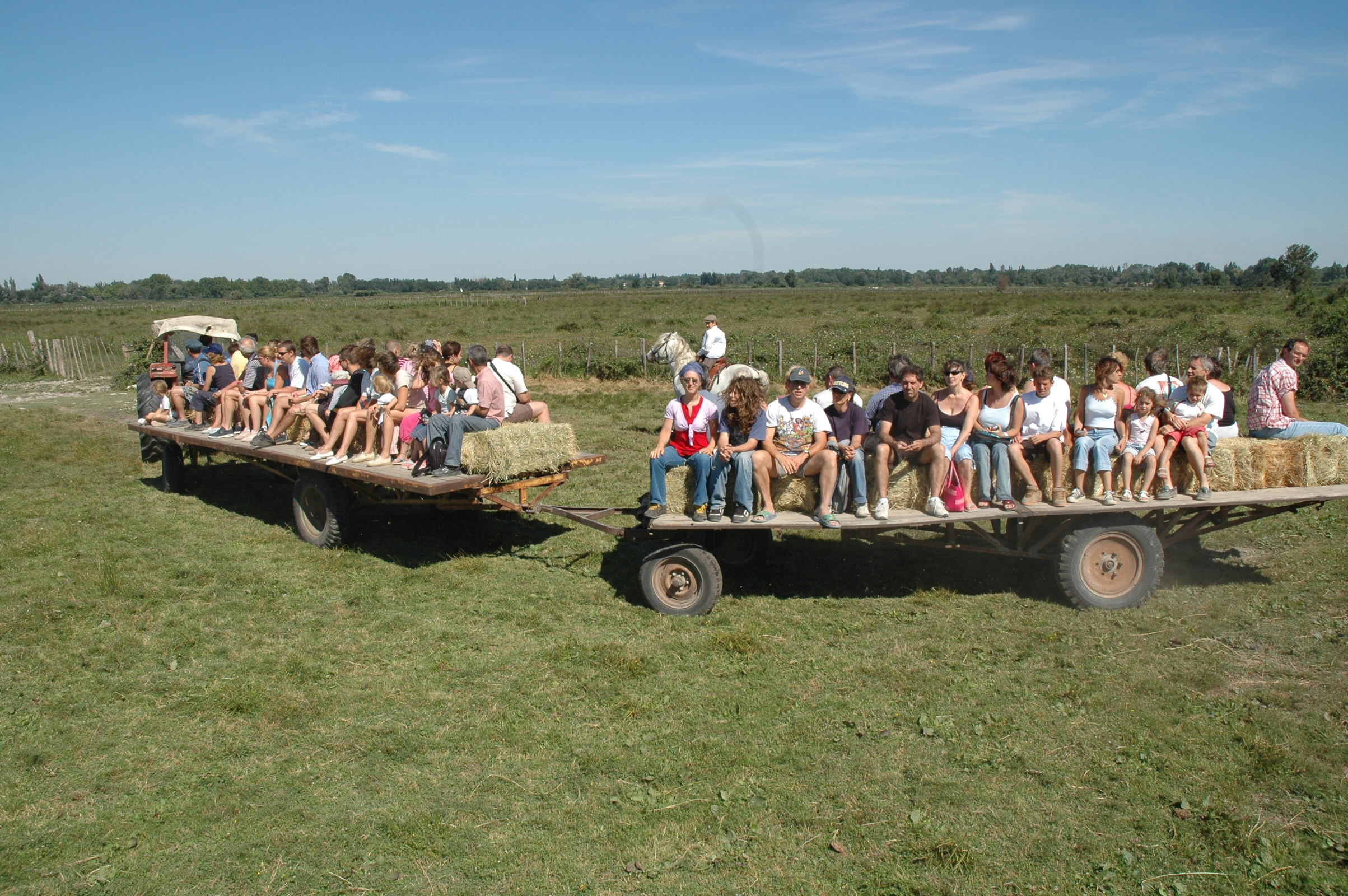 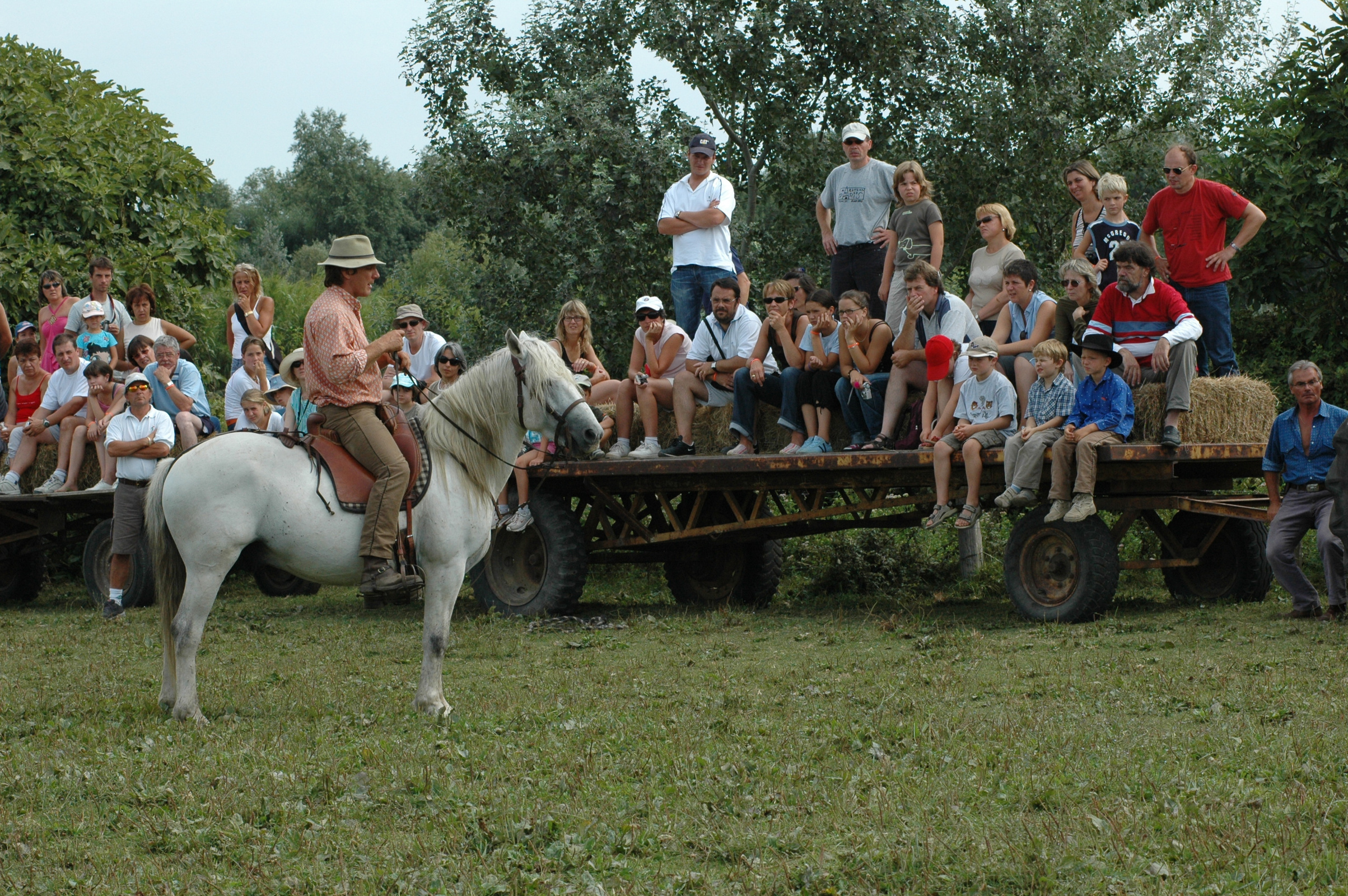 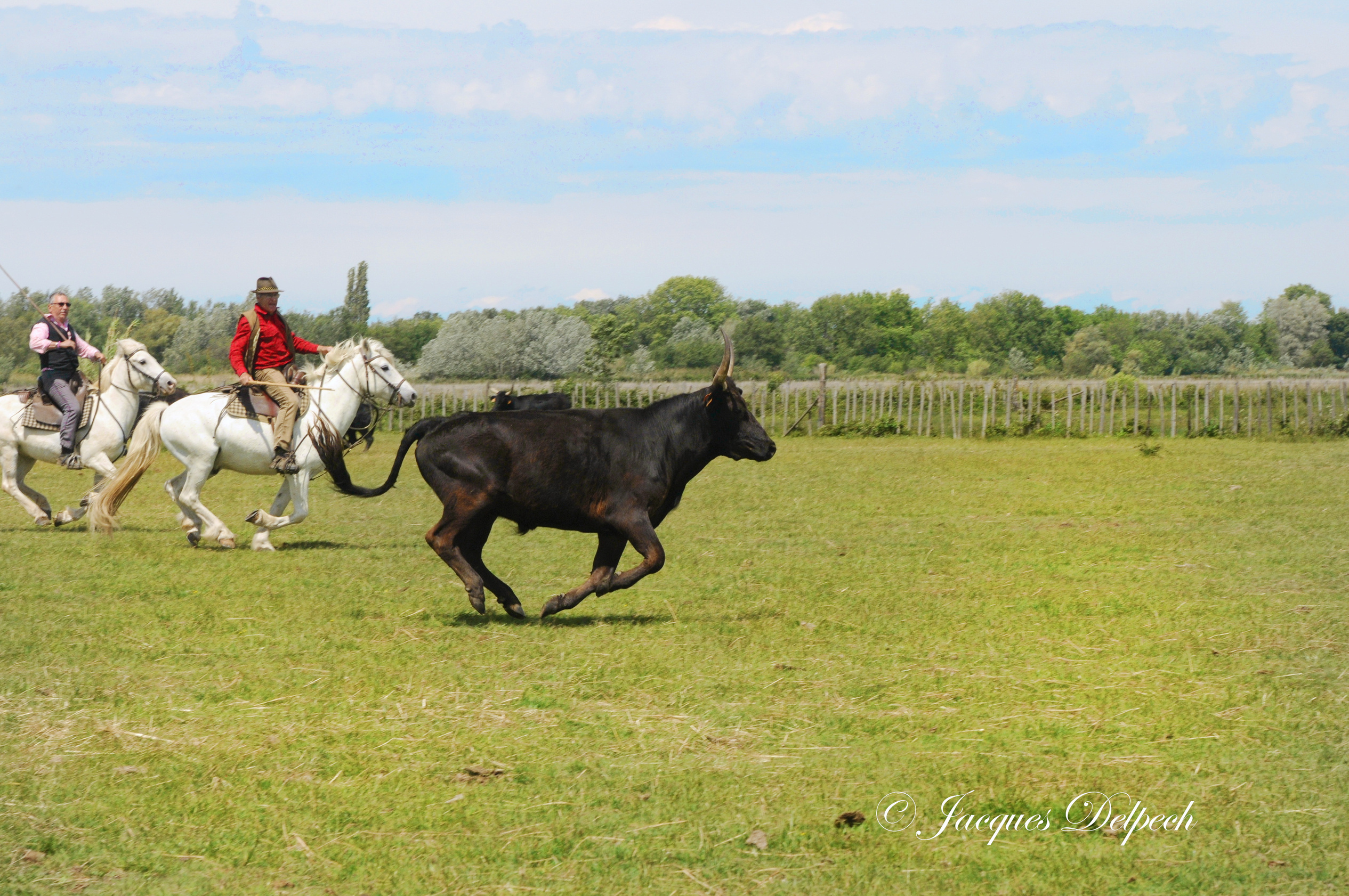 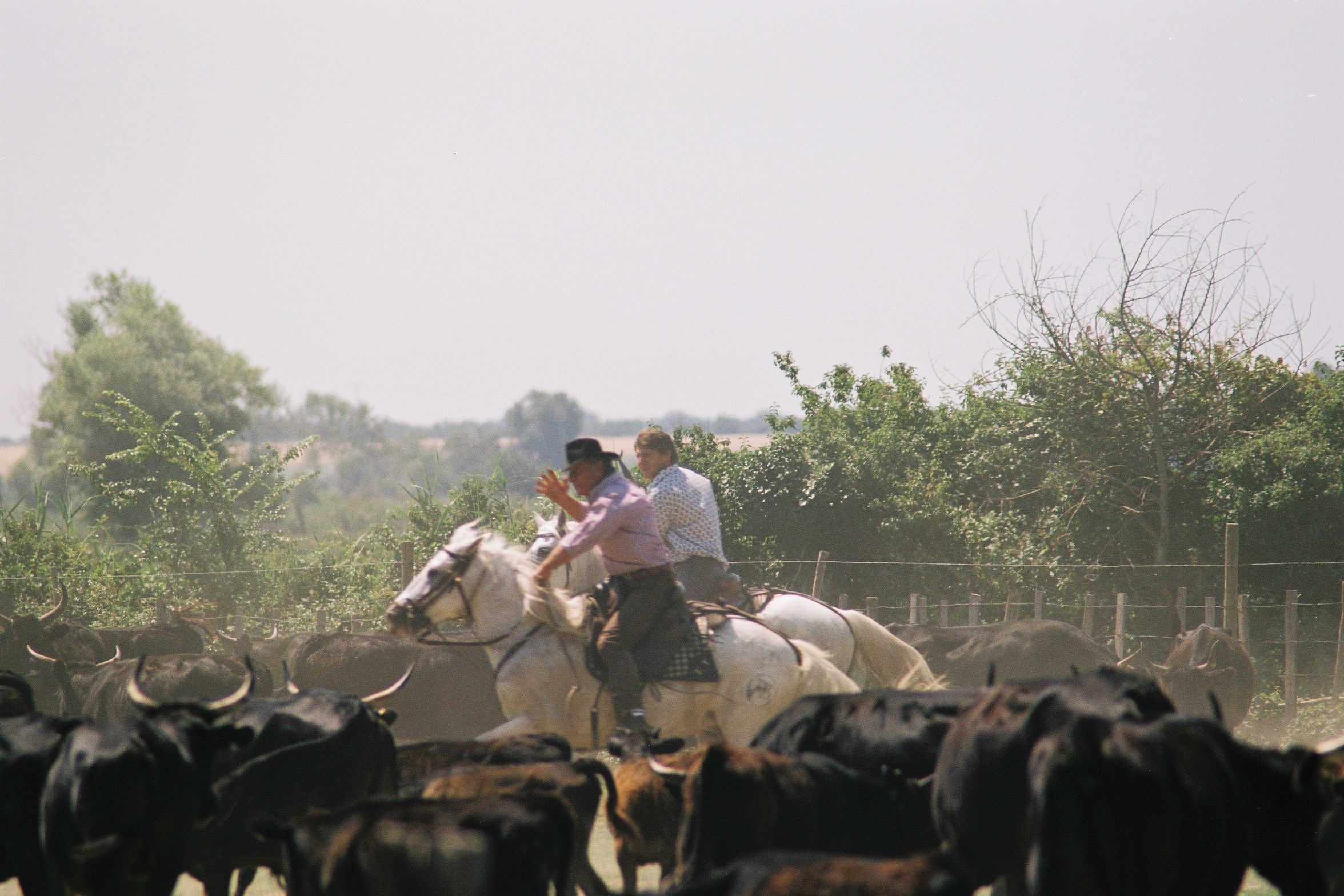 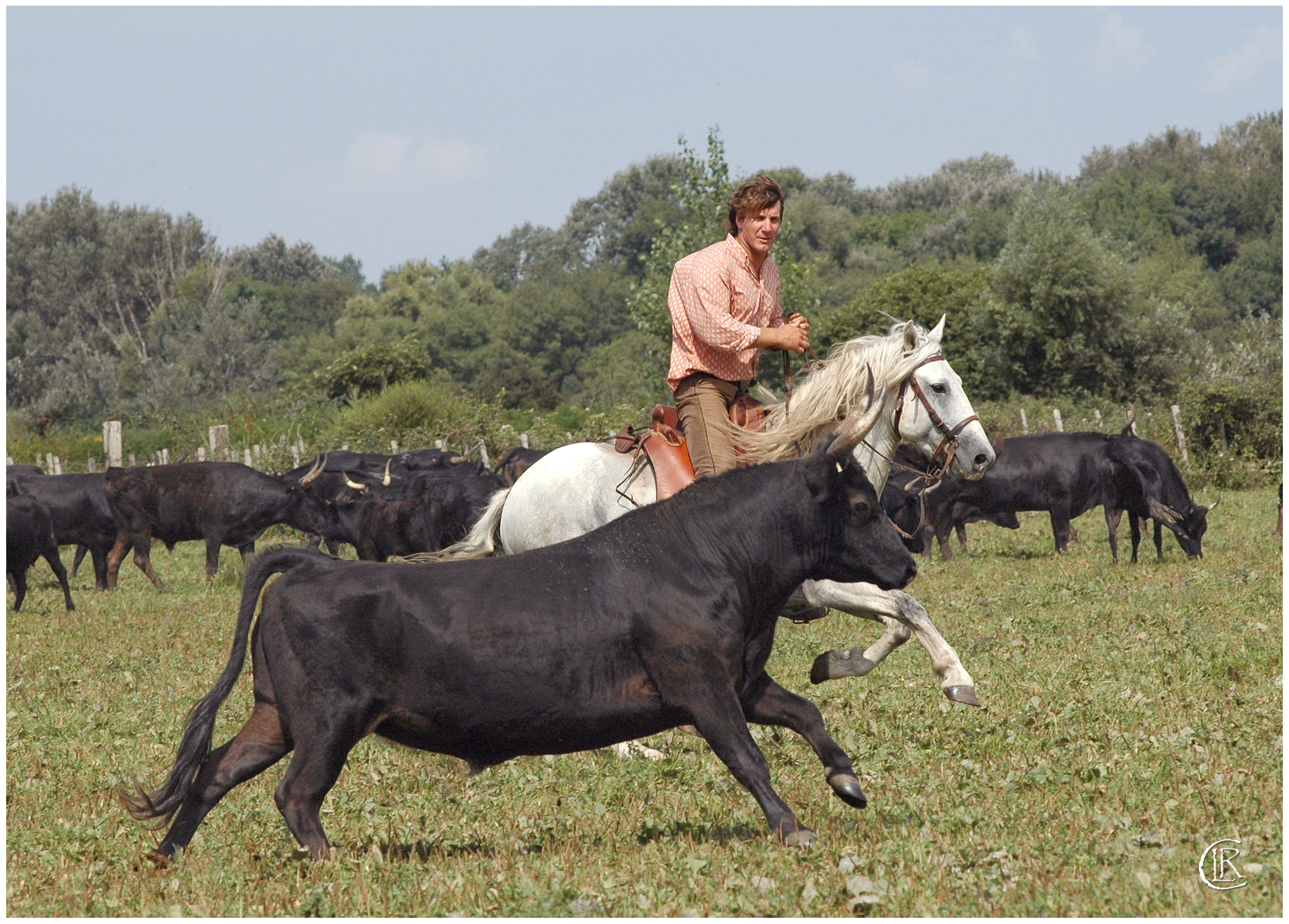 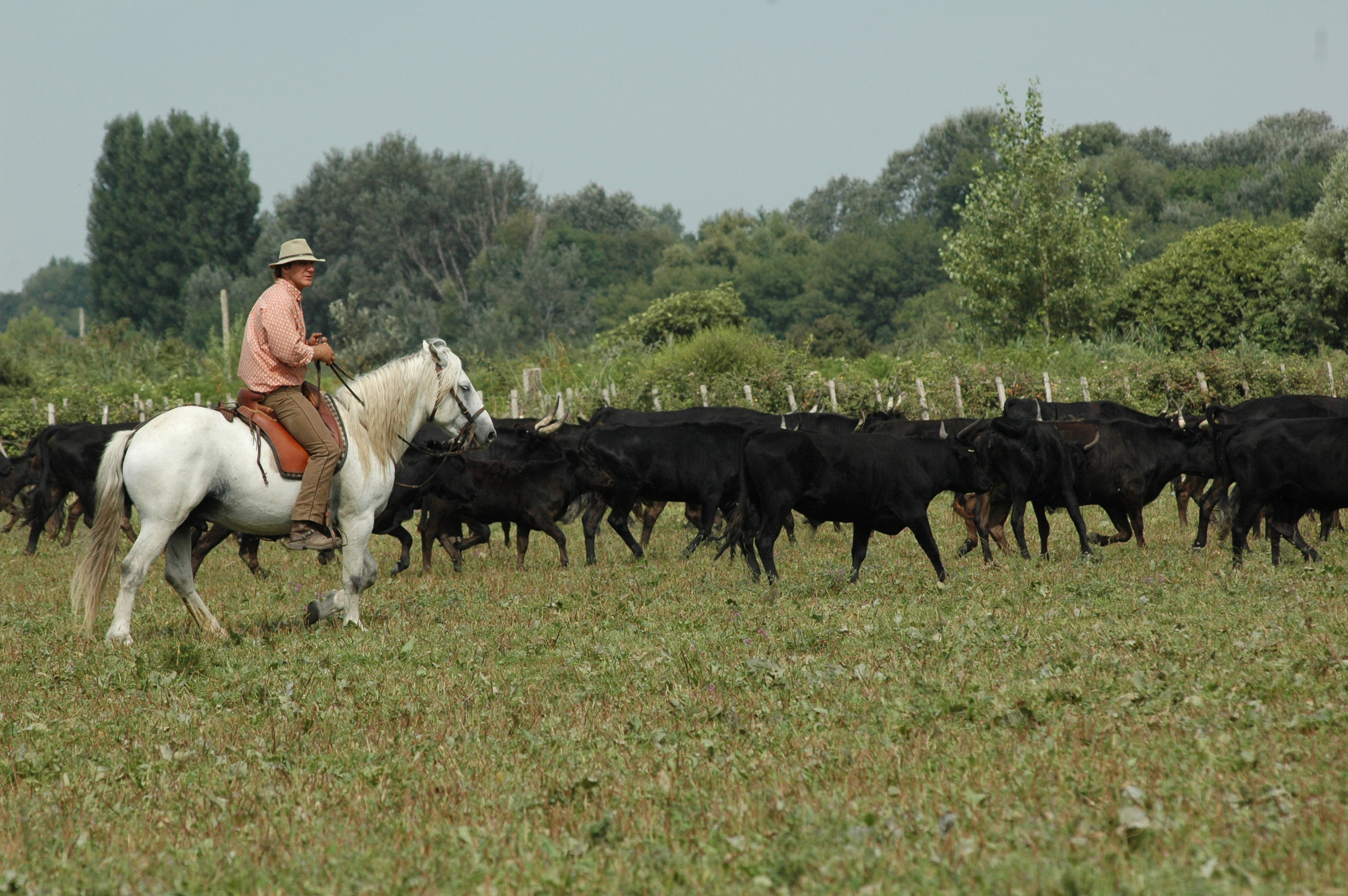 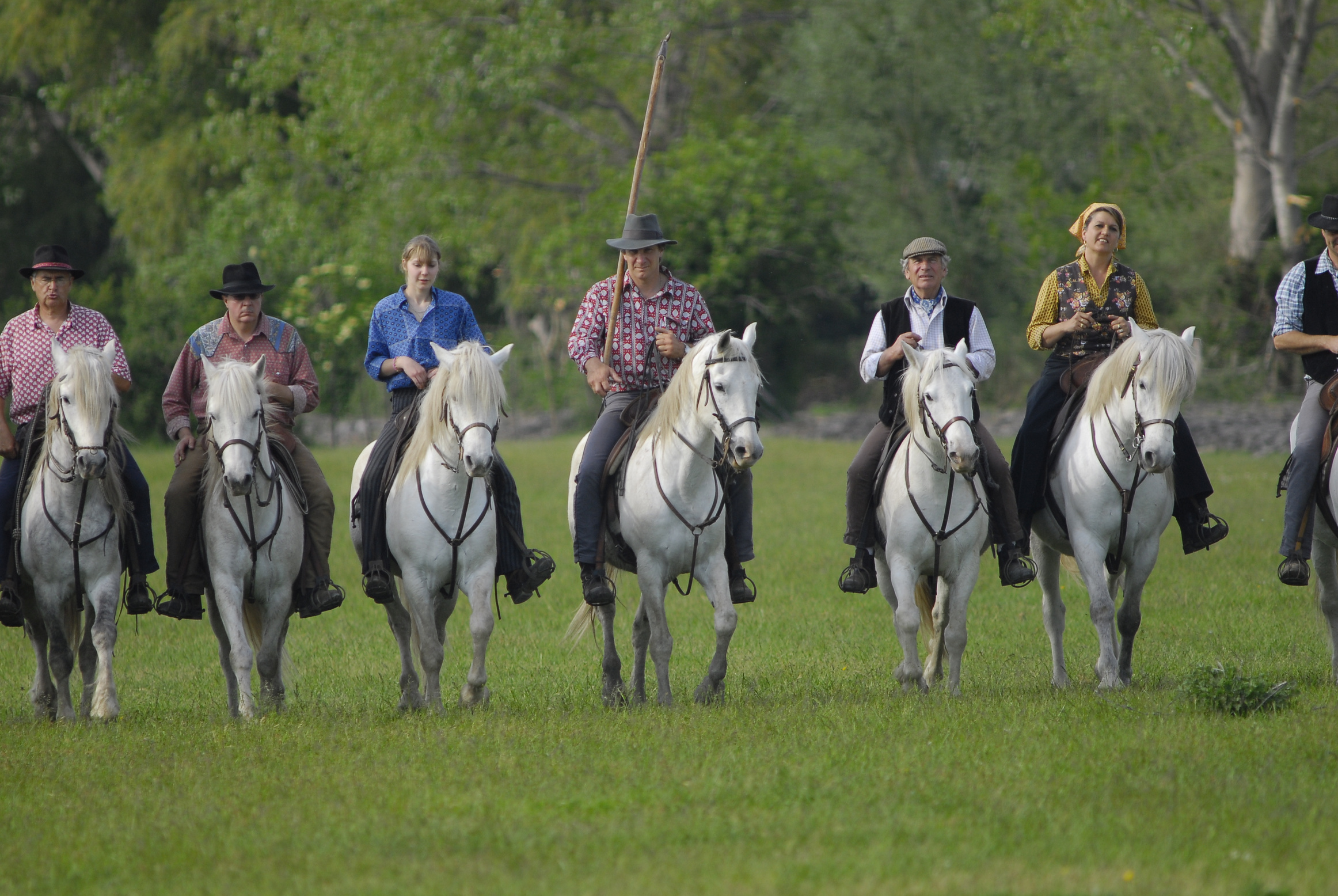 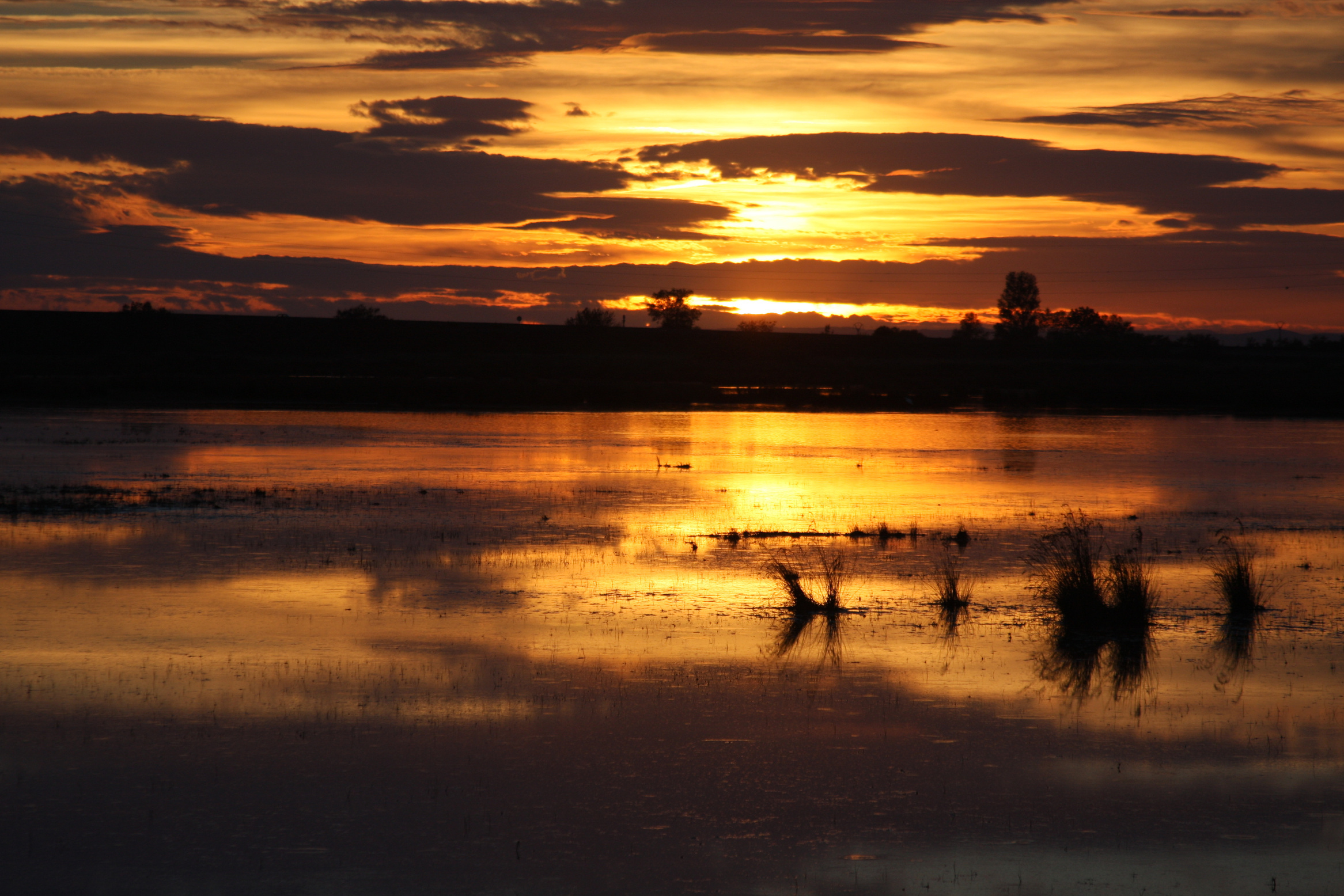 Manade des Chanoines
796 Route Départementale 113A
13280 Raphèle les Arles
Camargue Découverte
486 Route d'Arles
30220 Aigues-Mortes
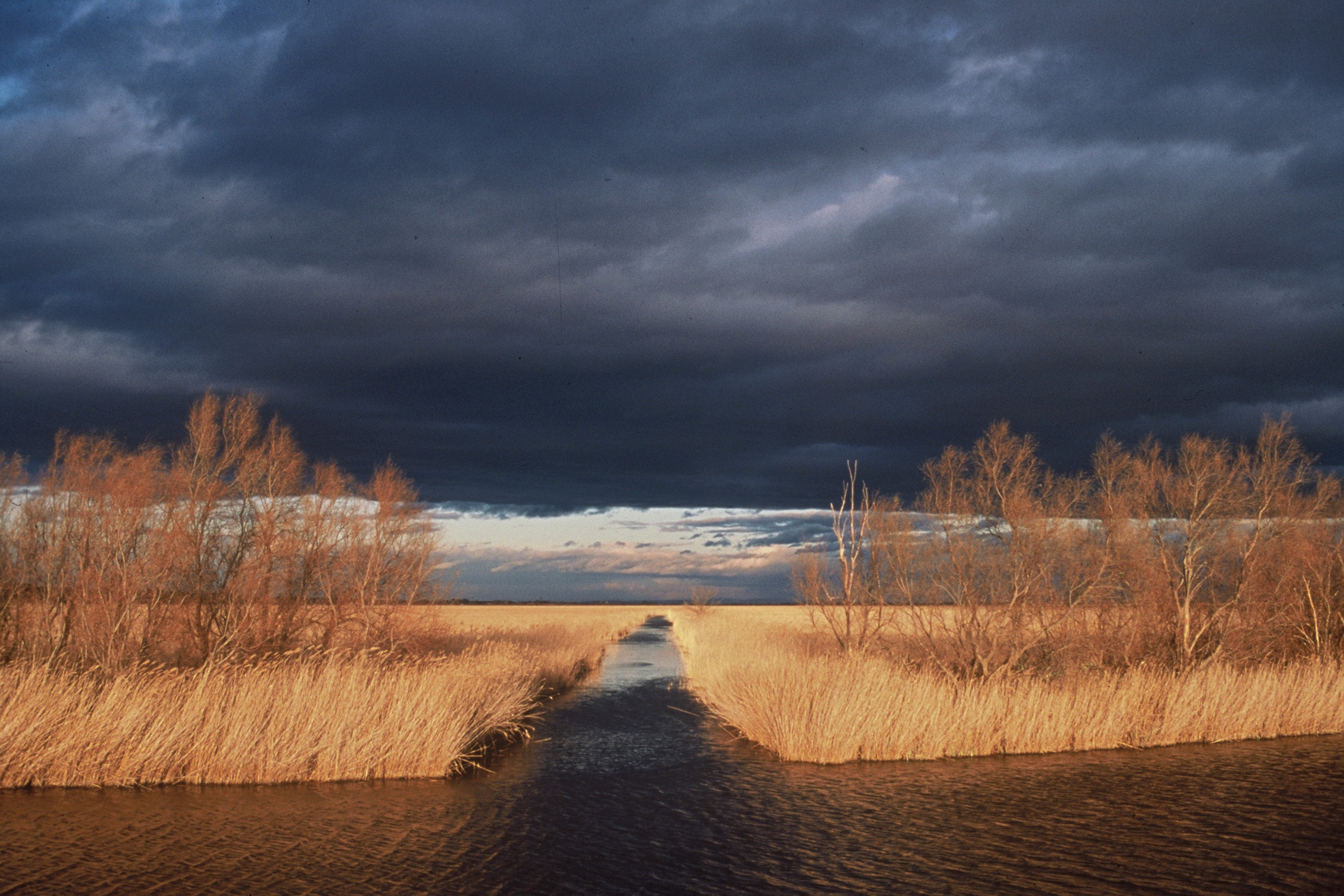 Renseignements et réservations 


Ysabelle au 06 85 35 10 04 

camargue-decouverte@wanadoo.fr

www.camargue-decouverte.fr
 
camargue découverte manade des chanoines 

 camarguedecouverte